24 L WINTER CONFERENCE
NORTHERN VIRGINIA LION’S YOUTH CAMP
JANUARY 25, 2025
PRESENTER
LION KEN MARR
PRESIDENT OF NVLYC
NVLYC
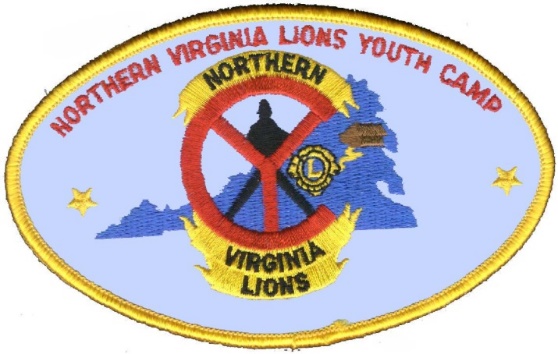 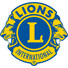 NVLYC CAMP PURPOSE IS TO PROVIDE CAMPING FACILITIES TO ANY YOUTH OR ADULT GROUP ACCOMPANIED BY ADULT LEADERS AND SUPERVISORS.
OFF TO CAMP WE GO!
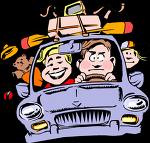 67
Years of Service
NVLYC CAMP
Richard Kohlway of the Herndon Lions
 Started with a dream
 Got support from Chantilly & Oakton Lions Clubs
 Search was started in Rappahannock & Clarke Counties
 Located a 100 acres farm in Clarke County (Present 120 Acres)
 Purchased for $10,000
 Lions Clubs have supported the Camp since 1958 to present
Donations
Financial 
Service Project
 Amphitheater 
 Arcola Learning Center 
 3 Bridges  
 Built 8 cabins
 Bath house and Dining Hall
 Care Taker’s Cottage
 Clarke County Health Department Inspection 
Bath house
Durant Hall
Septic Fields
 Virginia Health Department Approved (Sample Testing every Quarter)
Pavilion
 2 Water Wells 
 Well # 1 a 2500 Gallon water pressure tank. Capacity 8-13 gallons/minute 
 Well # 2 a 50 Gallon water pressure tank. Capacity 3-4 gallons/minutes
Types of Camping
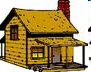 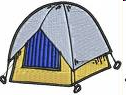 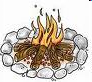 NVLYC CUSTOMERS
CUB SCOUTS PACKS
BOY SCOUTS TROOPS
GIRL SCOUTS TROOPS
AMERICAN HERITAGE GIRLS TROOPS
CHURCH GROUPS
ADULTS
YOUTH
Where is NVLYC?
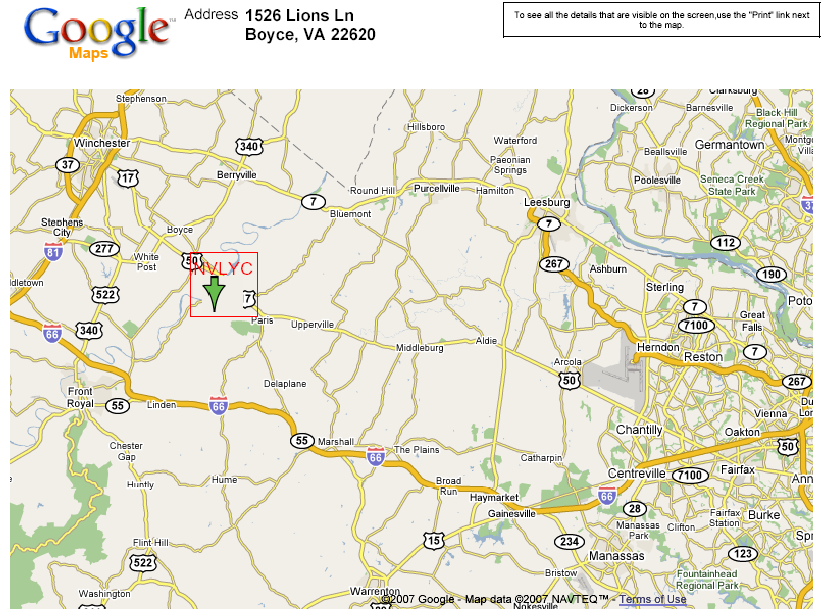 Northern Virginia Lions Youth Camp Board/Officers
Pres: Lion Ken Marr
1st VP: Lion Aron Hinson
2nd VP:PCC Wilma Murphy
Sec: Lion Evelyn Marr
Treas: Lion Mark Armendaris 
Scheduler/Advisor: PCC Phil Schrack
District 24-L Cabinet Representatives 
Lion Phil Mayo
PCC John Knepper
Director Reg I:
Director Reg II: 
Director Reg III: Lion Phil Mayo
Director Reg IV: Lion Bill Poole
Director Reg V: PDG Sally Kenavan
Director Reg VI: Lion Scott Brown
Director Reg VII: Lion Greg Hart
Director Reg VIII: Lion Vickie Davis
IPP/ Senior Director: PID JAY Moughon
Senior Director Lion Sharon Schrack
AMPHITHEATER
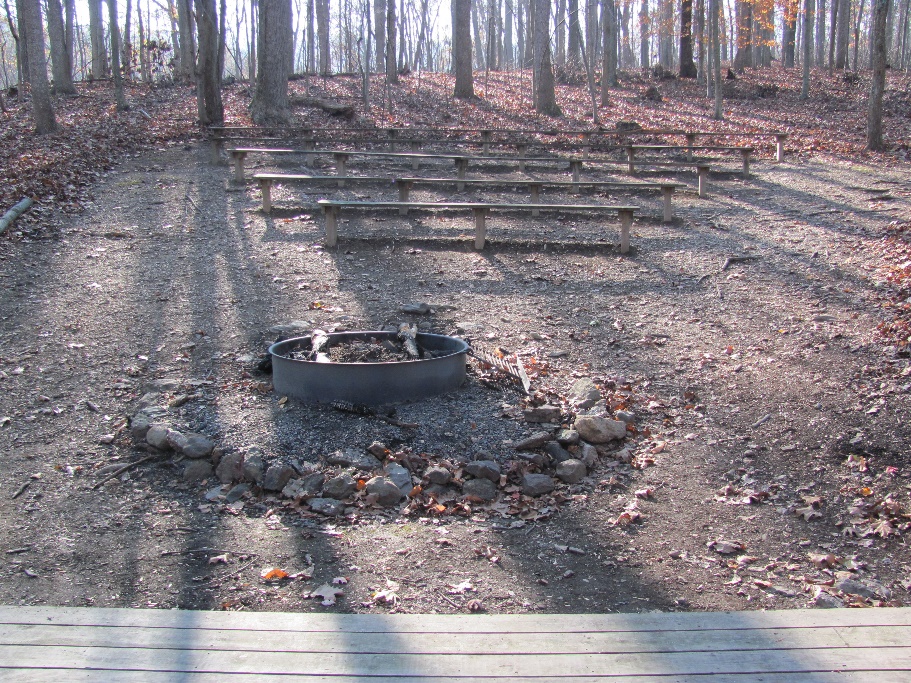 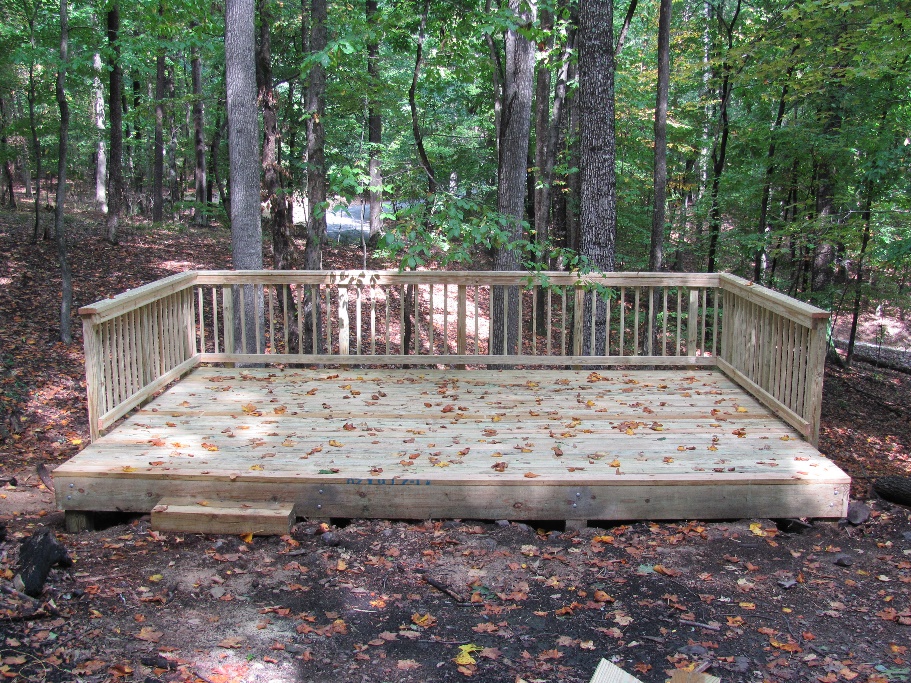 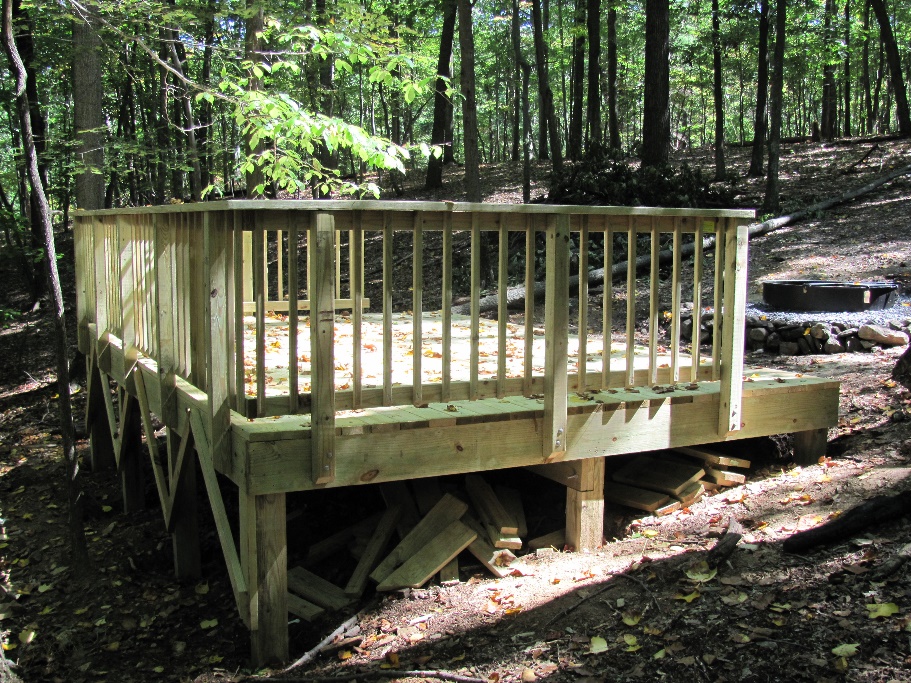 BUILT SEPTEMBER 2010
FALL 2024 BOY SCOUTS BUILT A WOOD STORAGE RACK
ARCOLA LEARNING CENTER
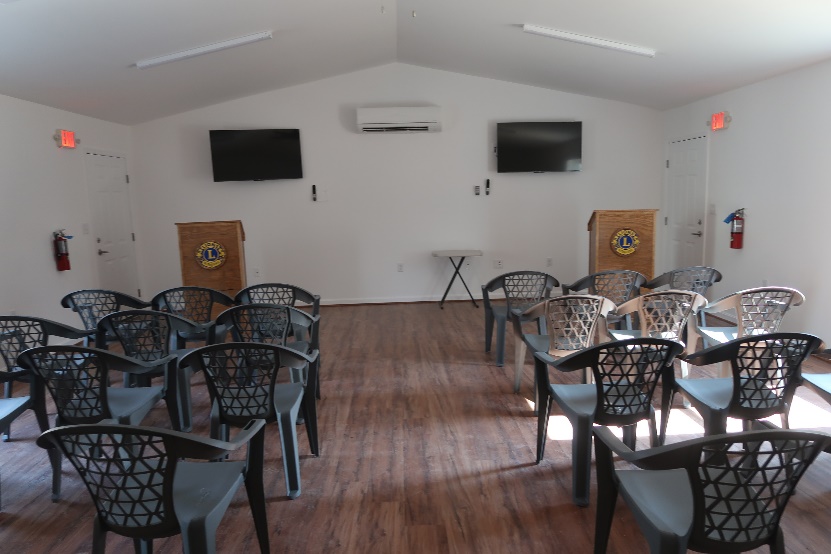 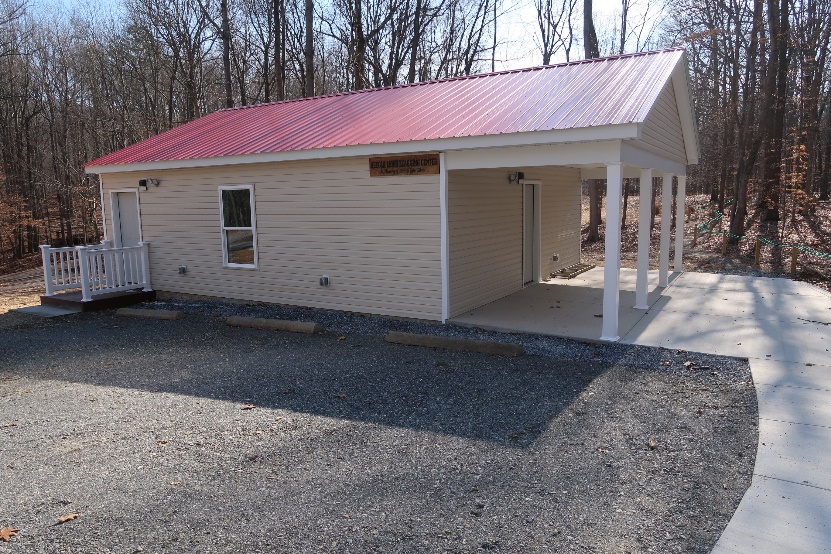 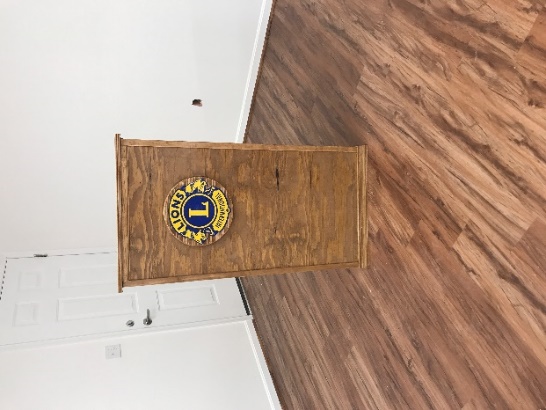 SIZE: 24 FT X 28 FT (672 SQUARE FEET)WITH AN 8 FT PORCH
NEAR DURANT HALL
SEATS 30 PEOPLE
SLEEPS 4 
HEATED & A/C
2 PODIUMS (BUILT BY LION KEN MARR, NVLYC PRESIDENT)
2 TV FOR PRESENTATIONS
BUILT 2024
BRIDGES
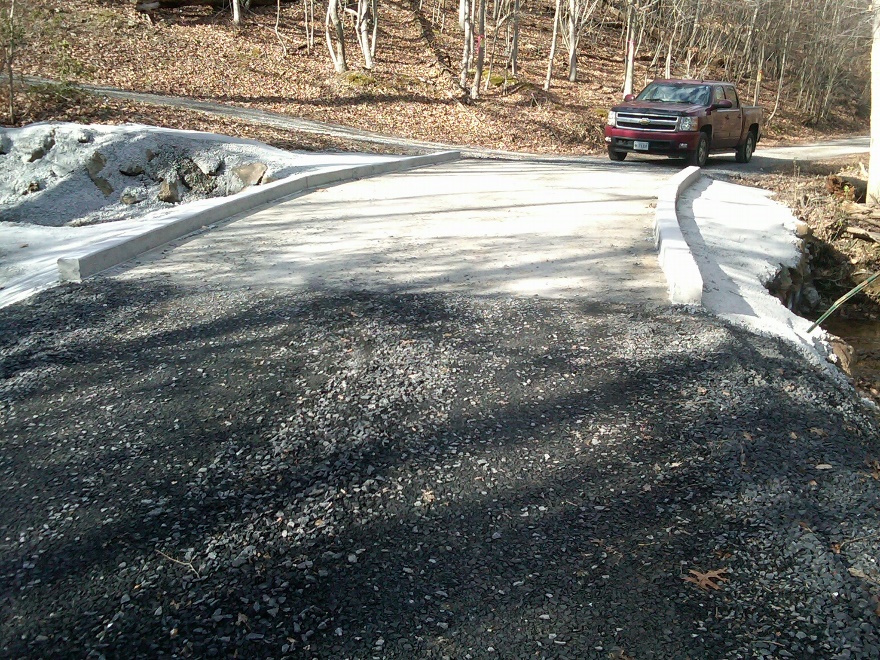 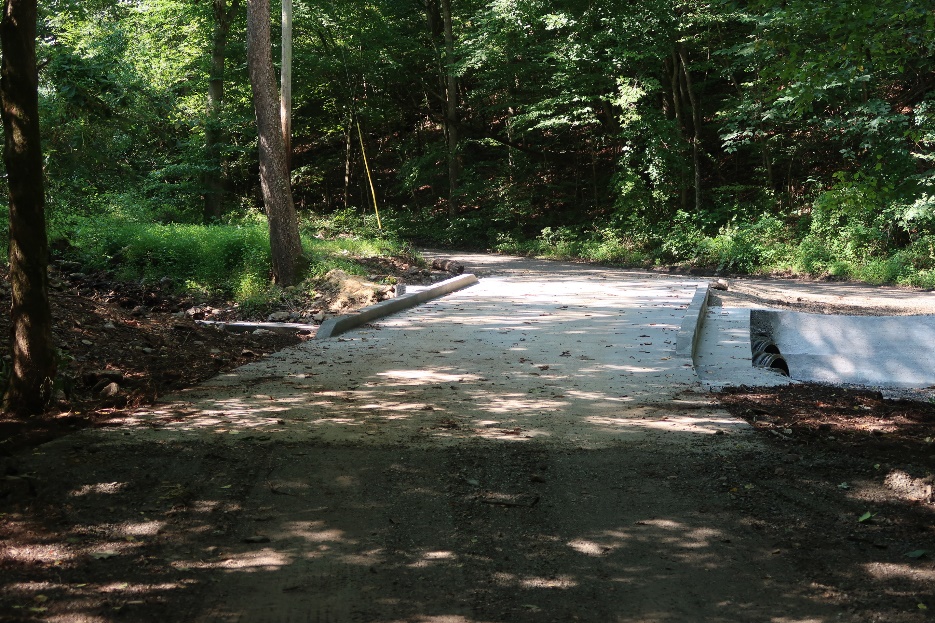 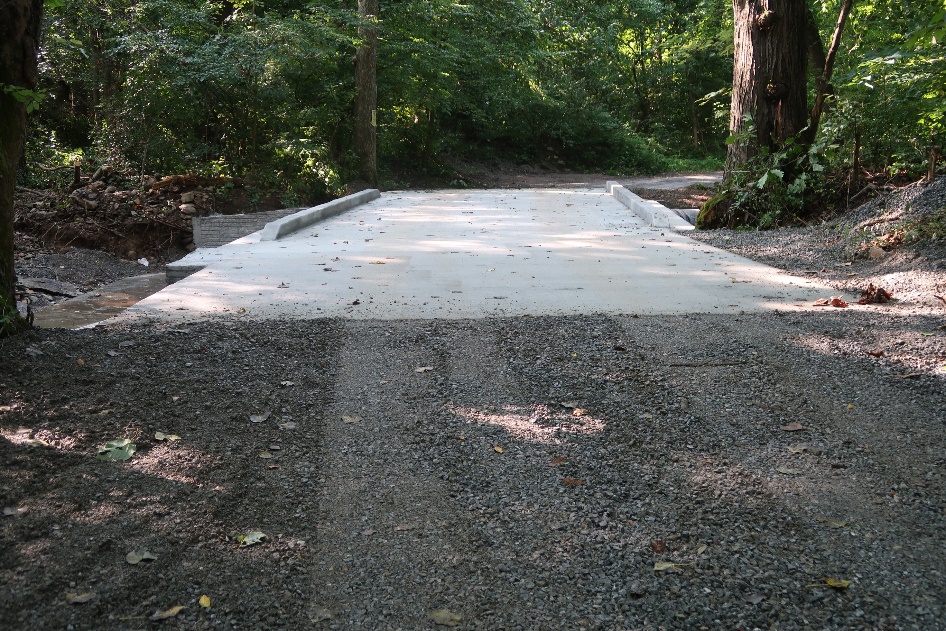 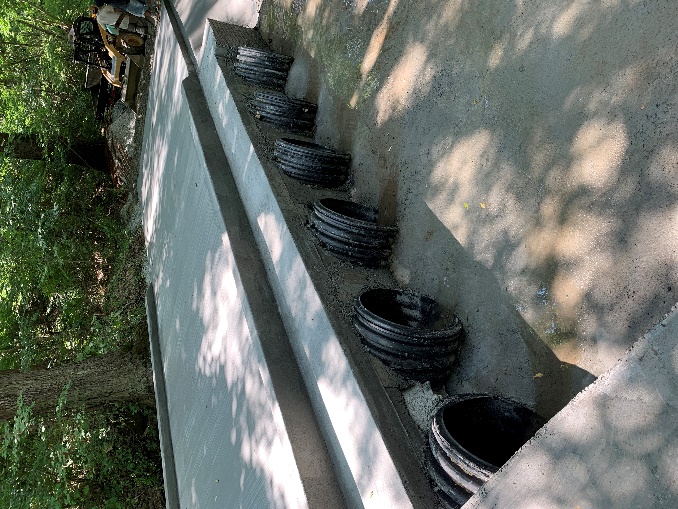 BATH HOUSE
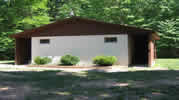 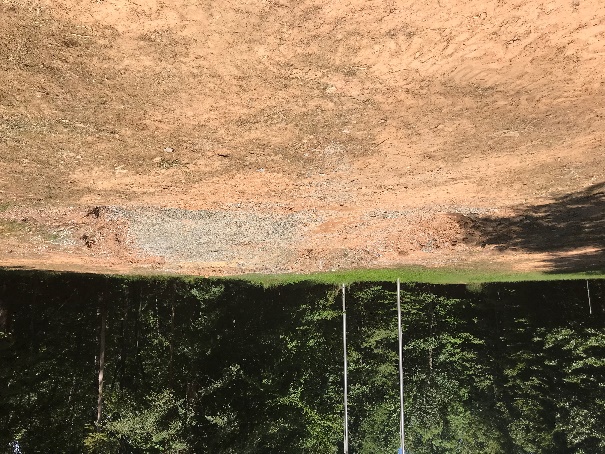 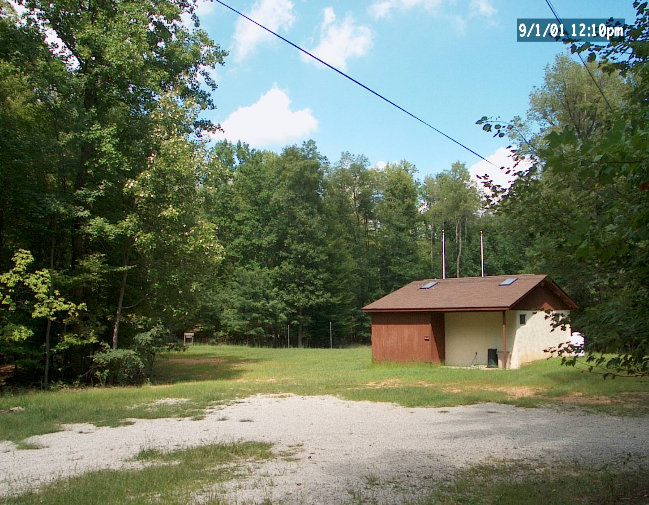 BUILT 1988
DEMOLISHED 2023
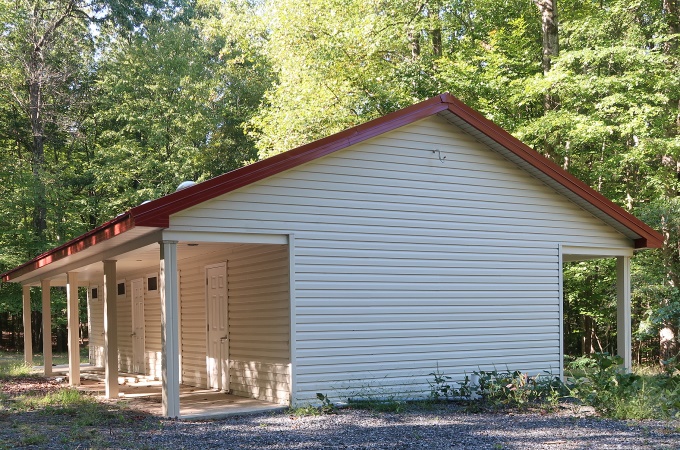 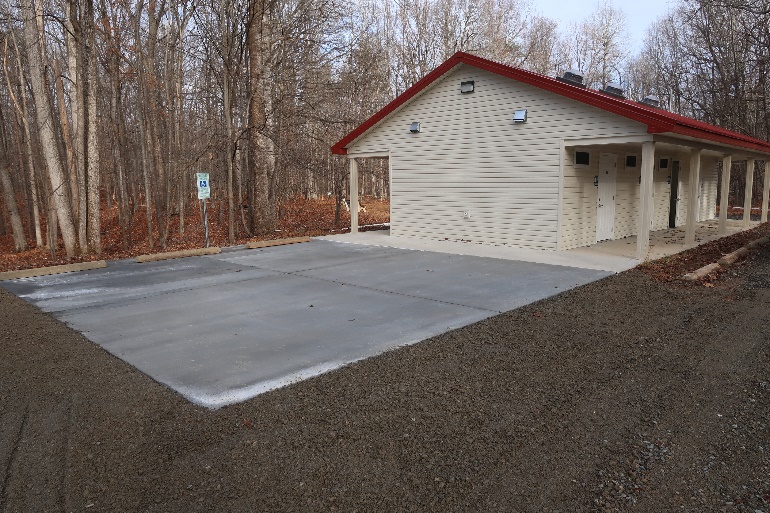 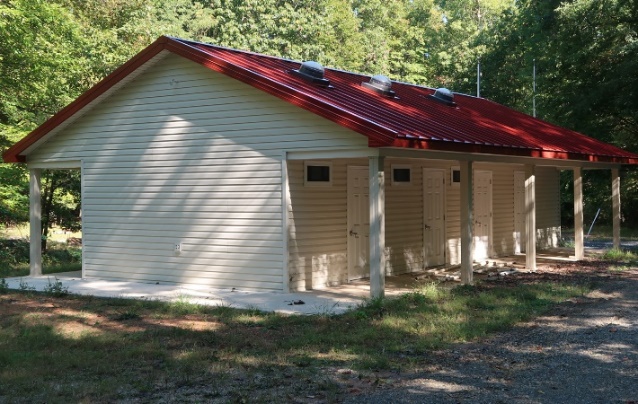 REBUILT 2023
BATH HOUSE
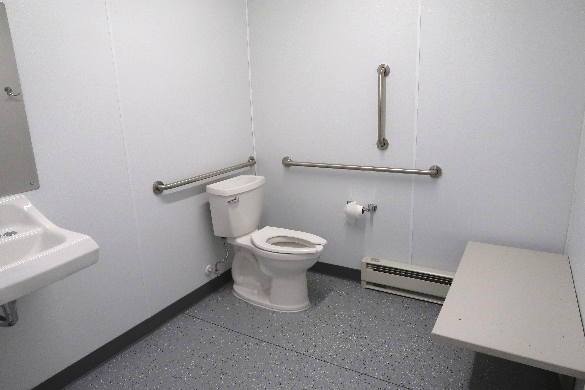 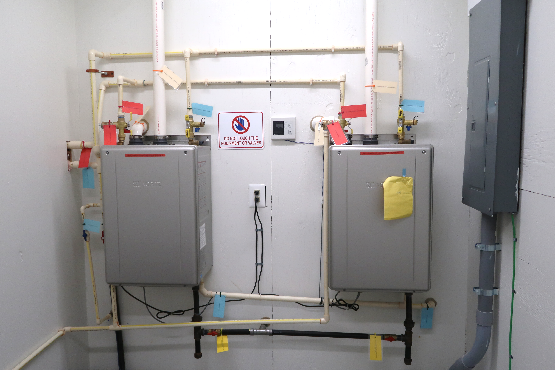 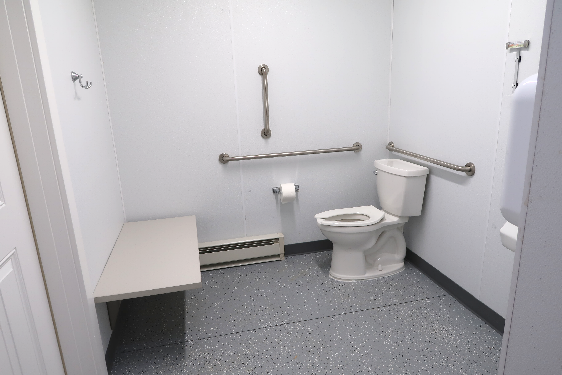 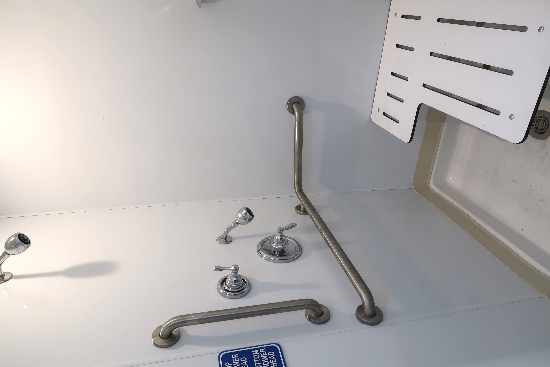 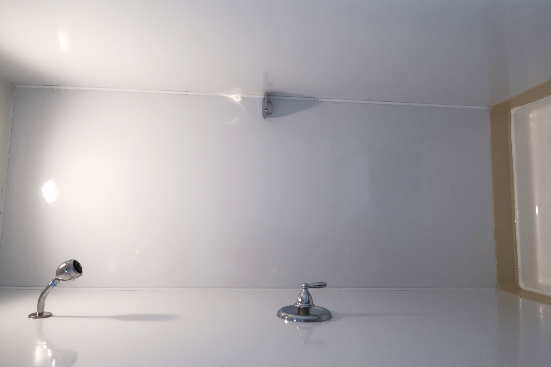 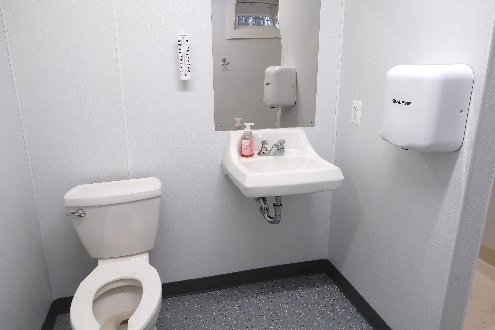 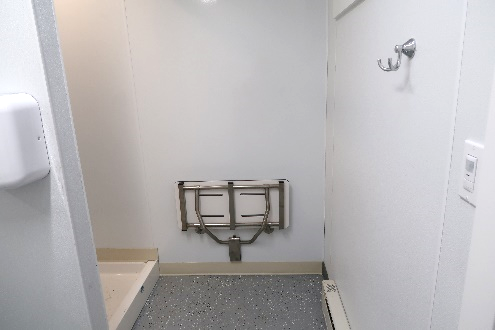 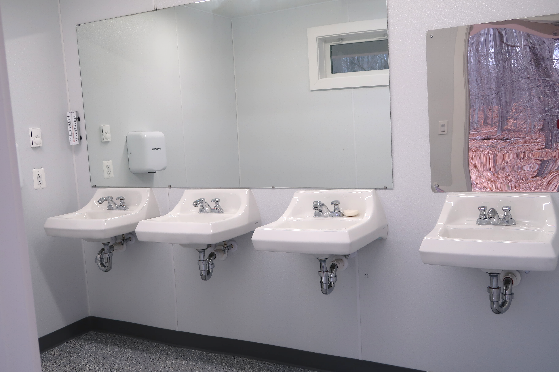 CARETAKER’S COTTAGE
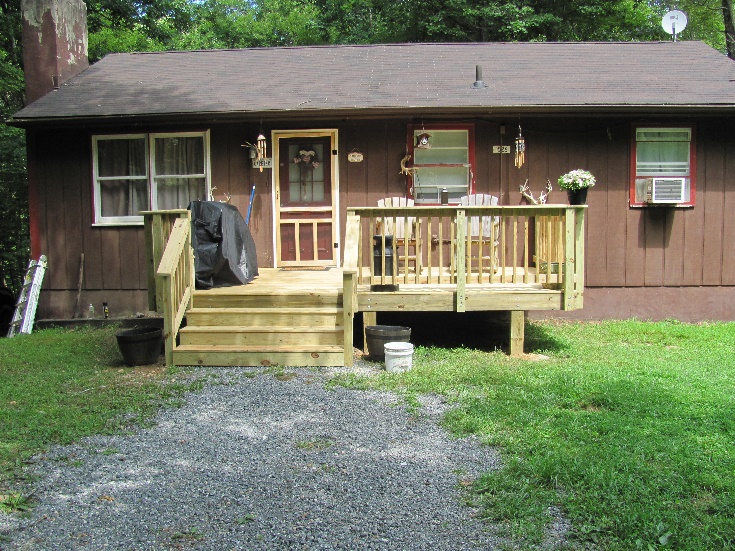 BUILT 1984
Remodeled 2024 
The interior
Installed a Heat Pump
2025 Plans to replace the siding, soffits, gutters, & downspouts
CARETAKER’S COTTAGE REMODLEING PICS
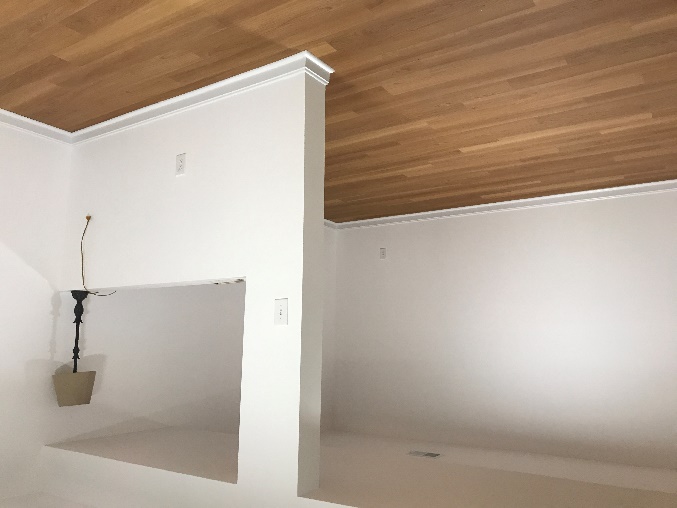 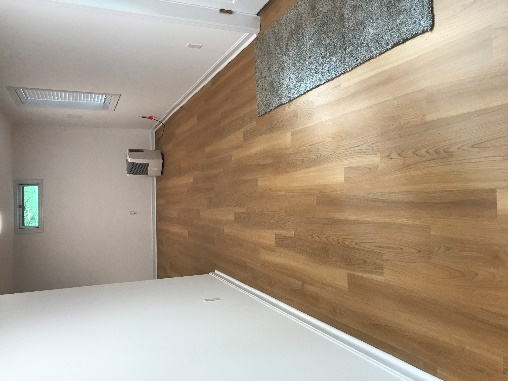 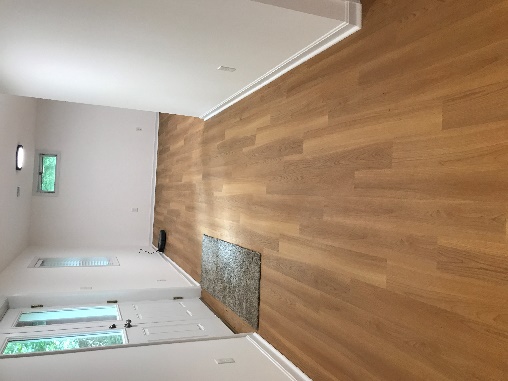 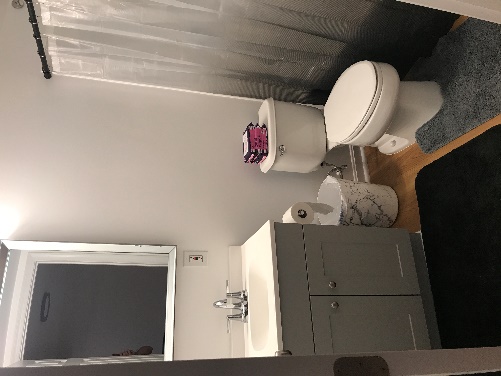 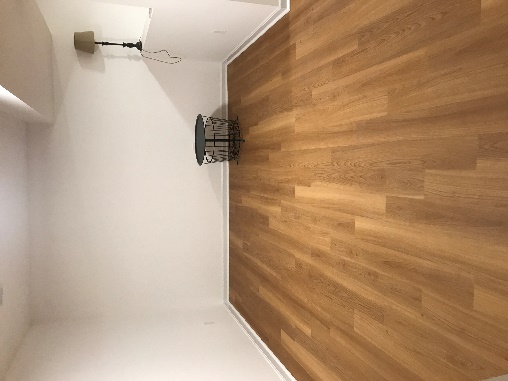 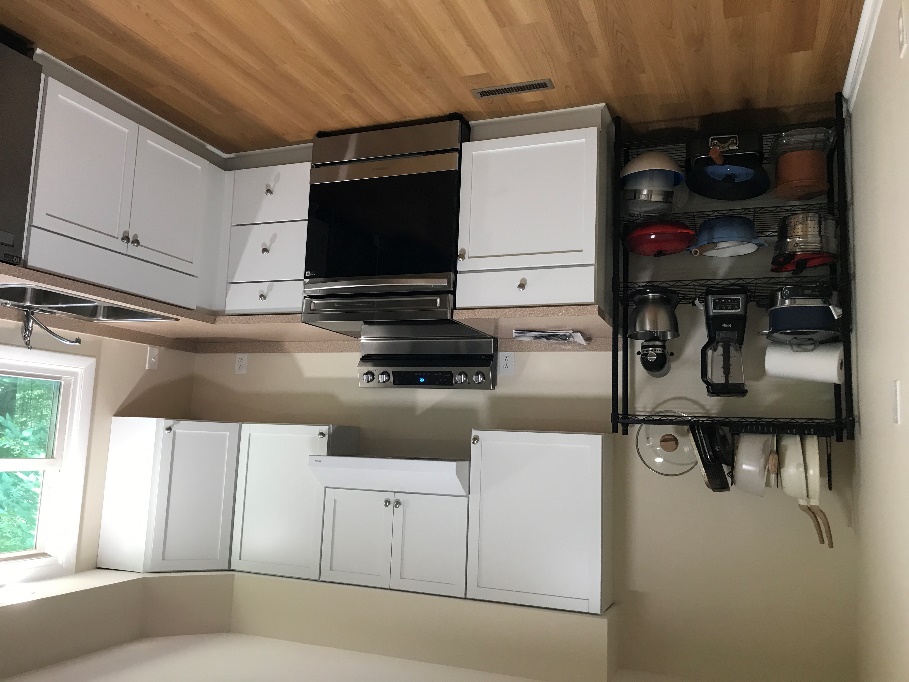 DAVIS PAVILION
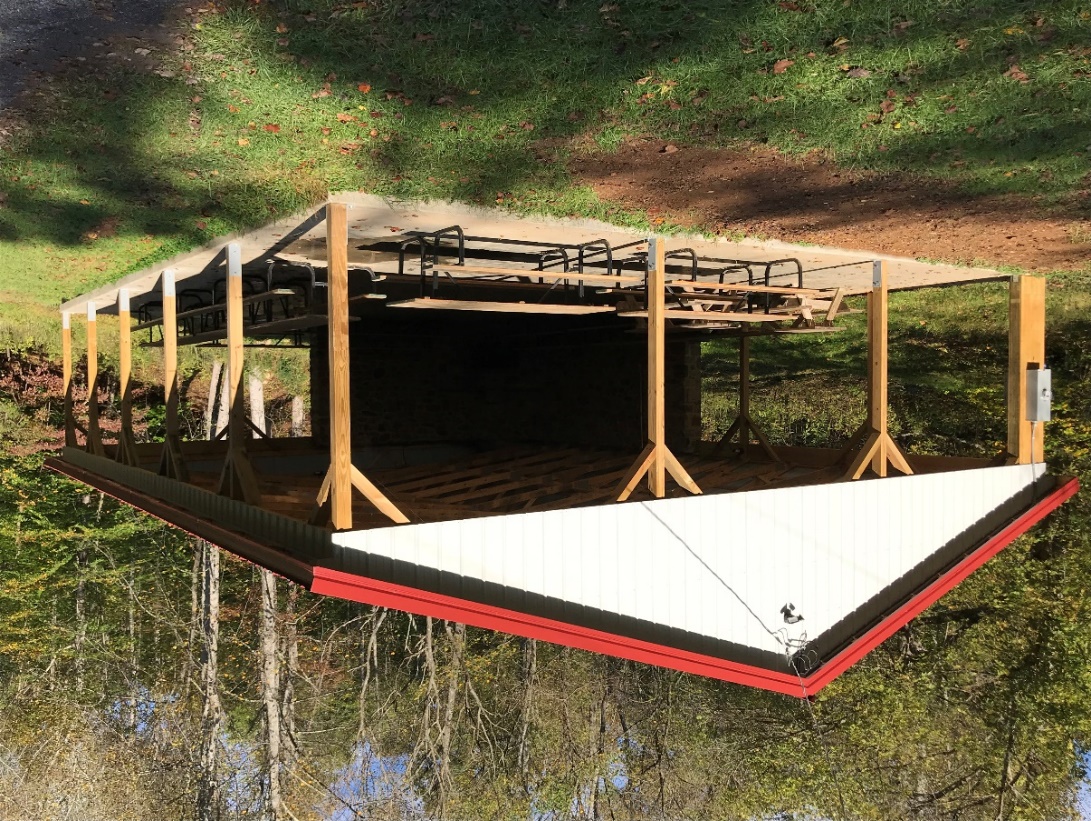 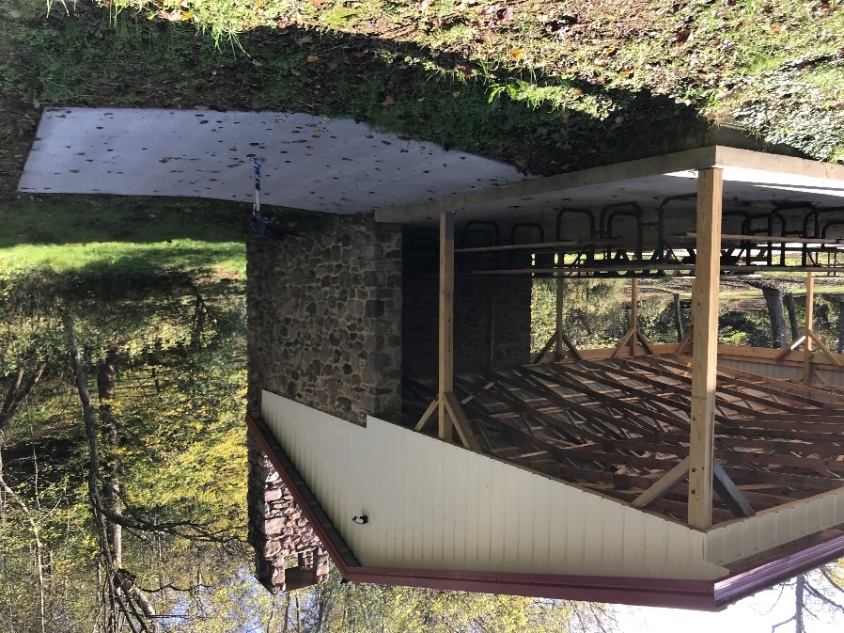 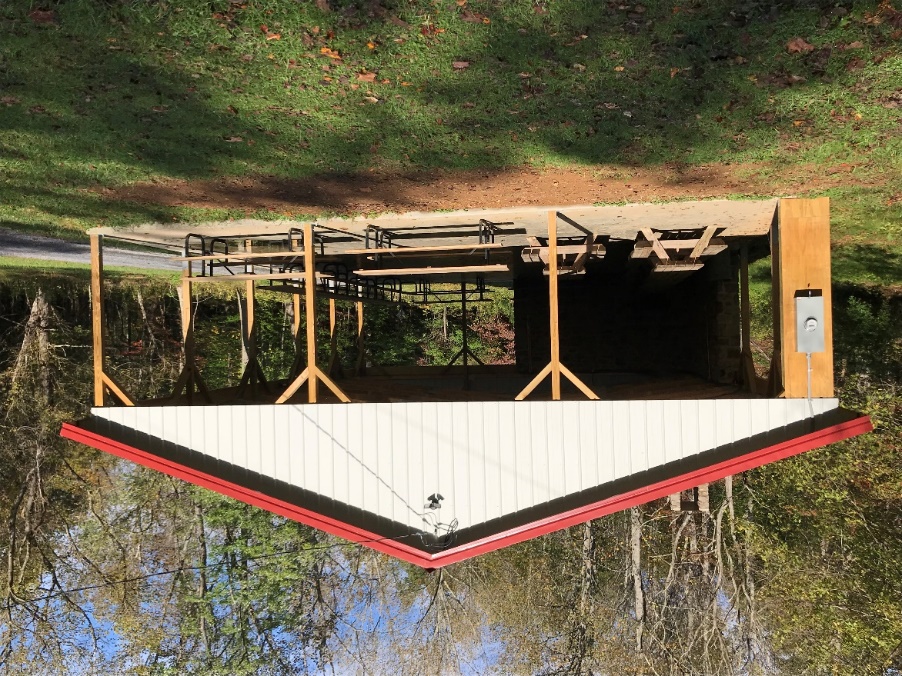 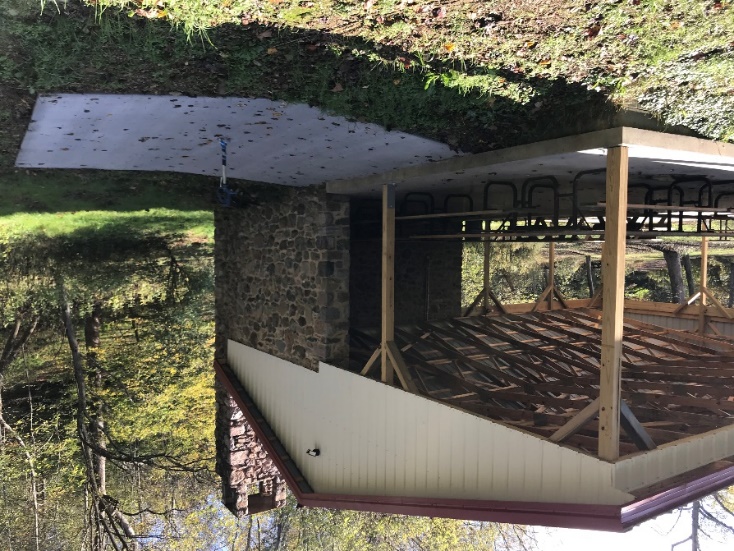 BUILT 1967 – REMODELED 2017
DAVIS PAVILION
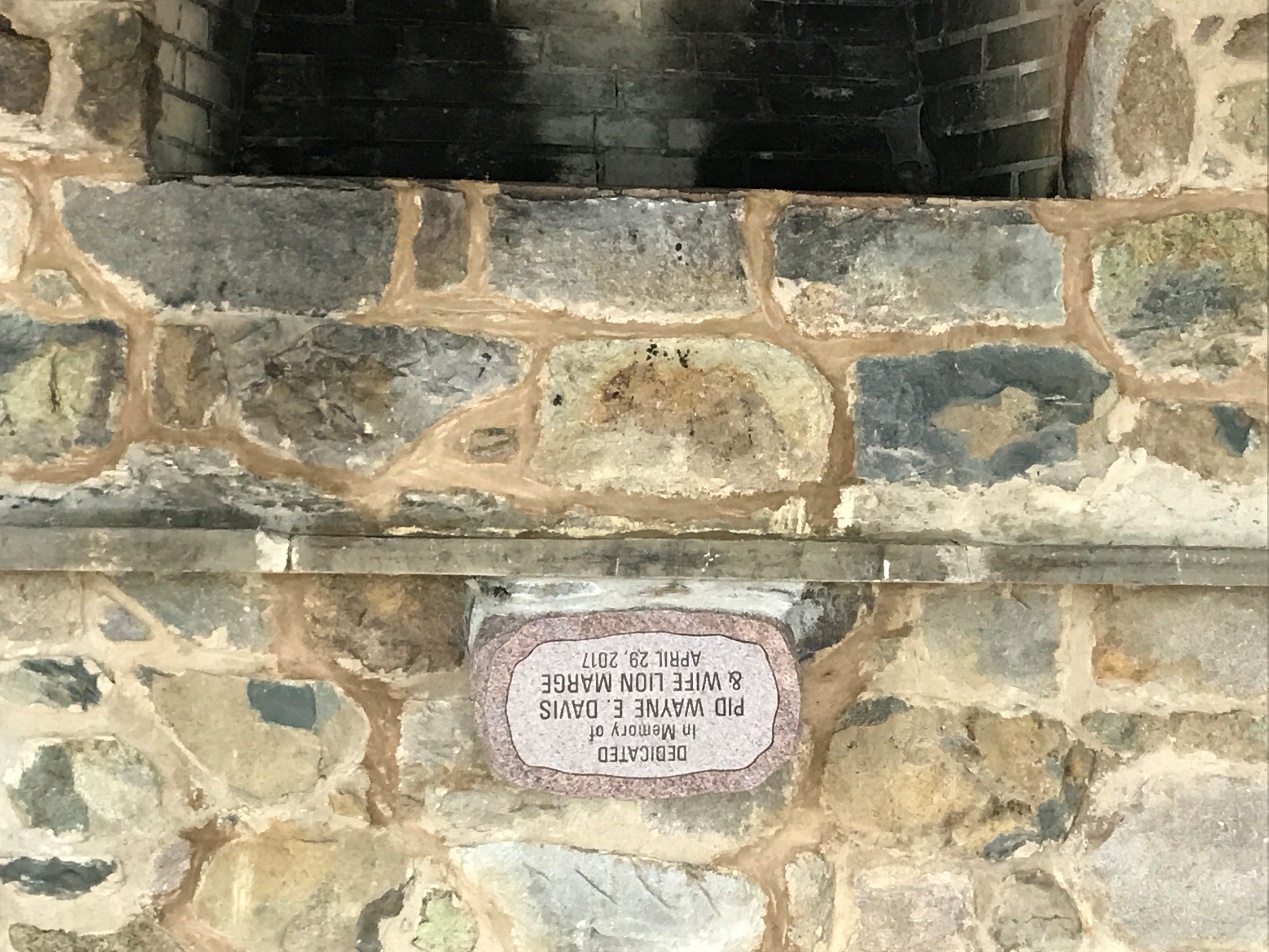 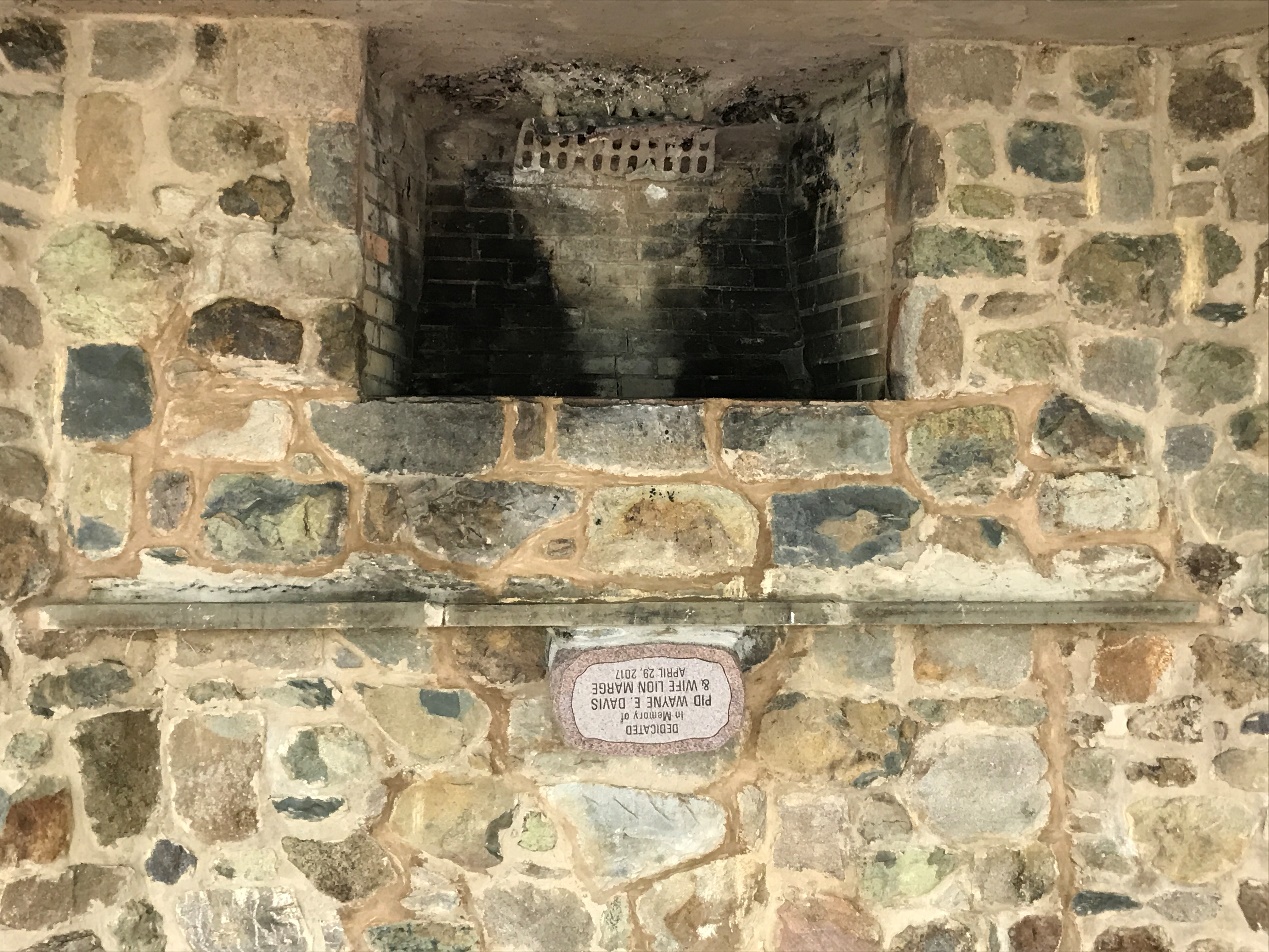 DAVIS PAVILION
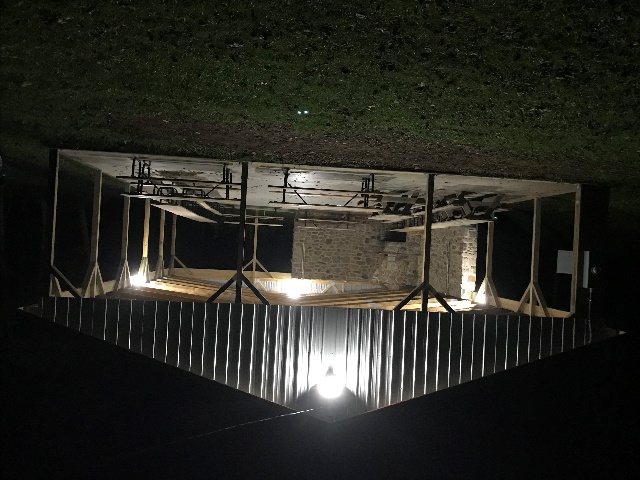 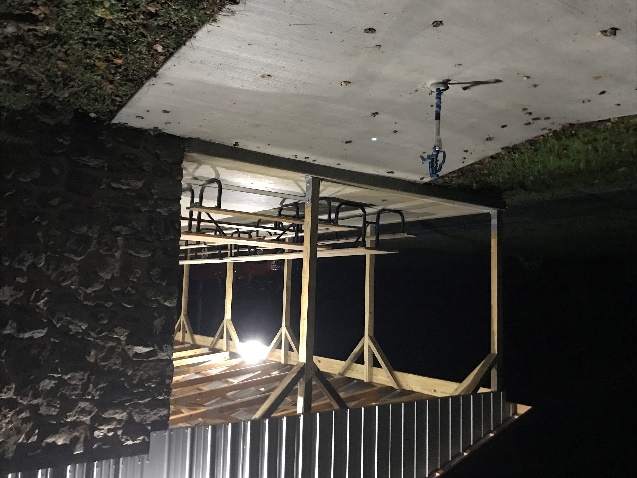 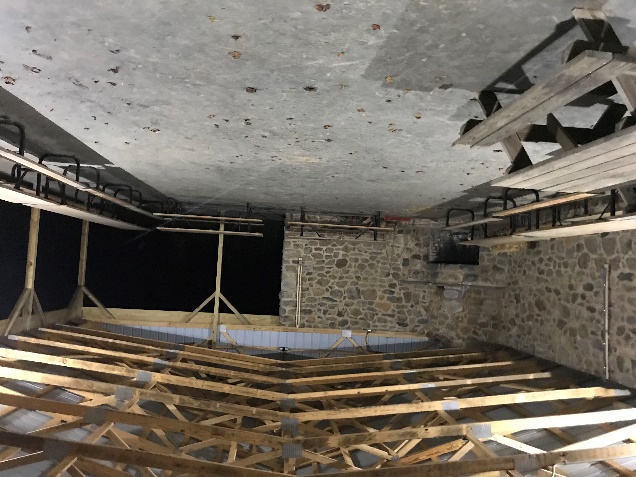 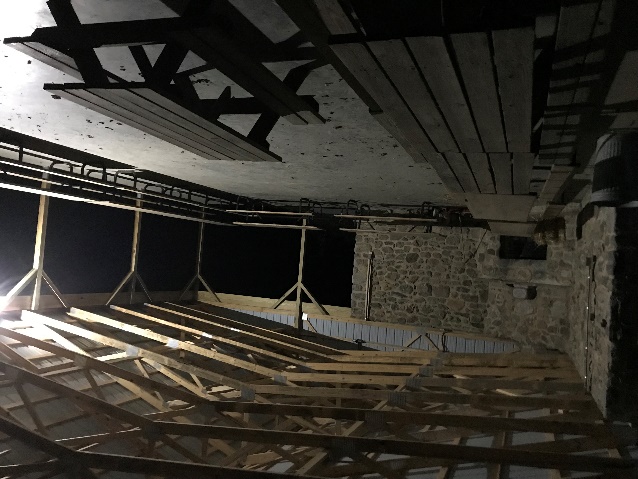 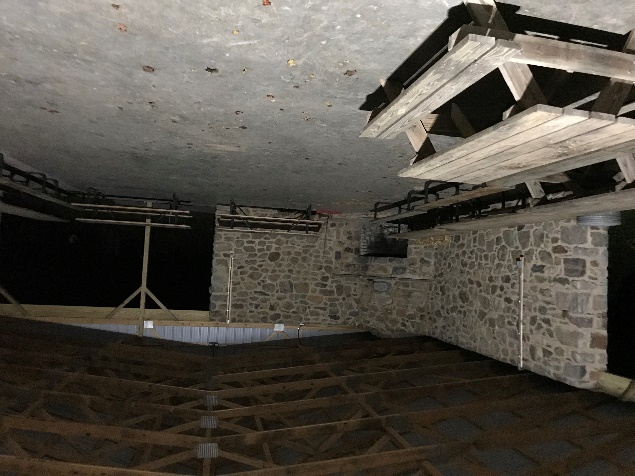 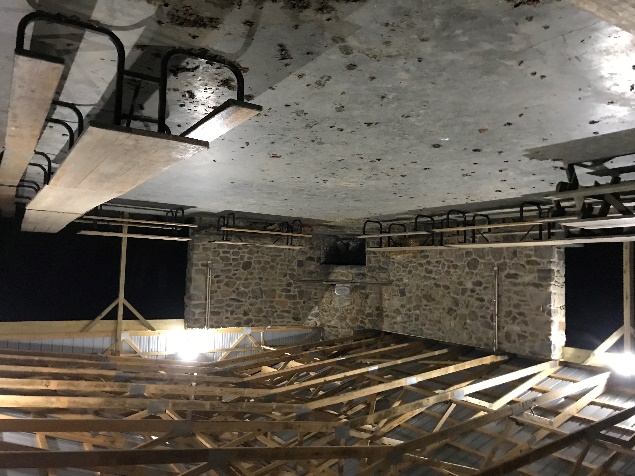 DURANT HALL
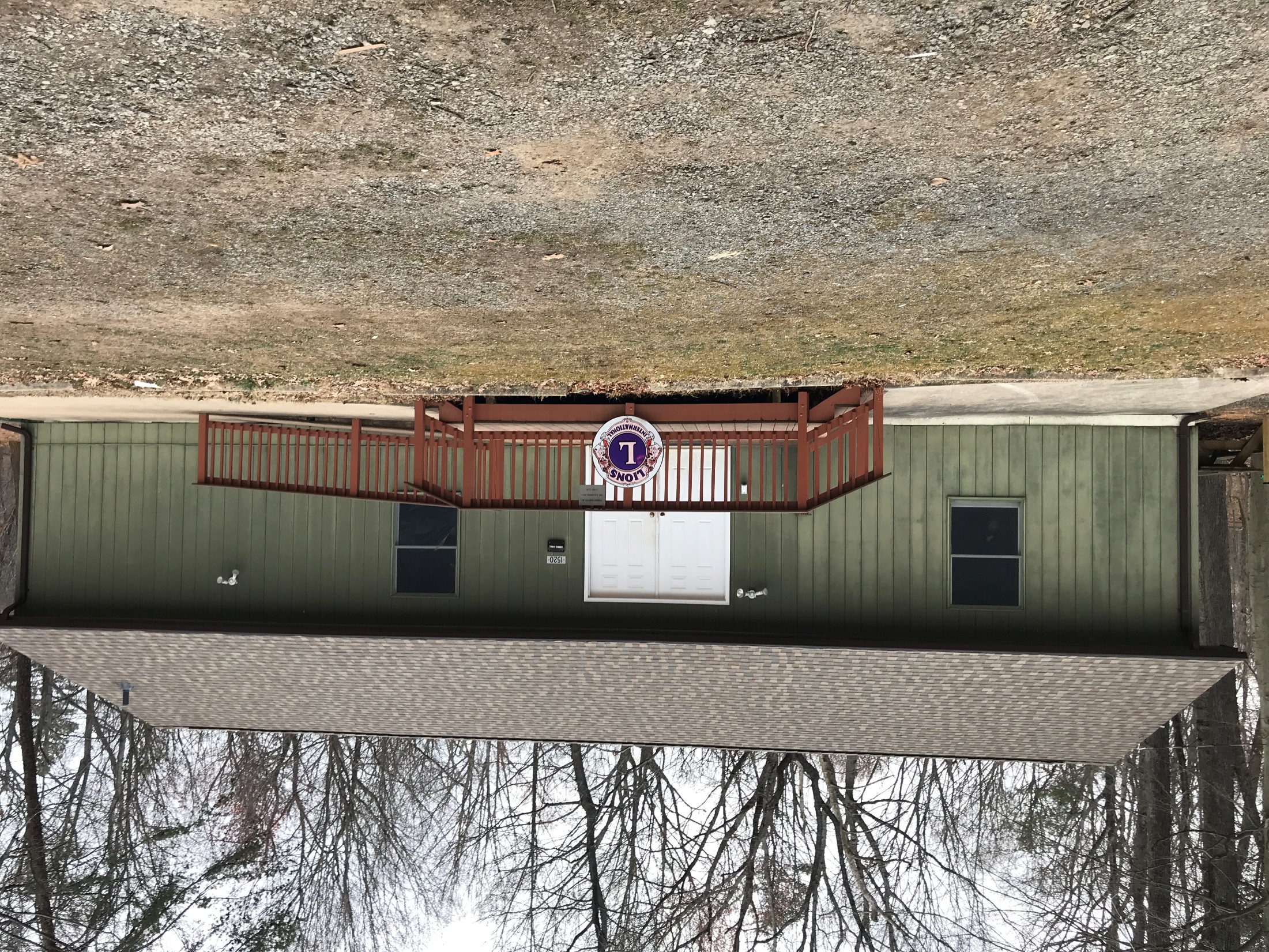 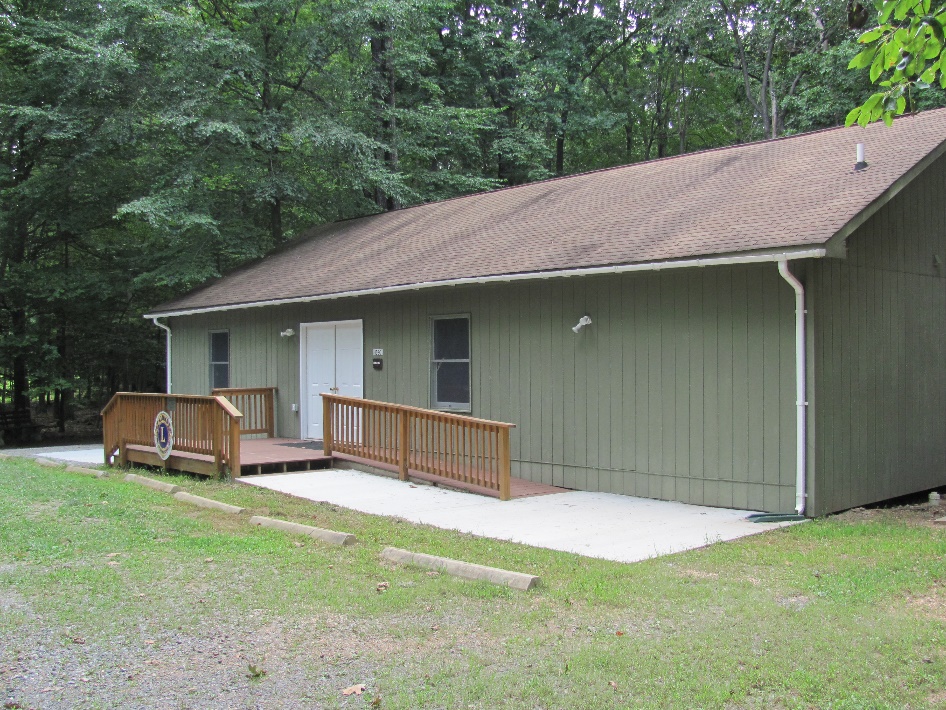 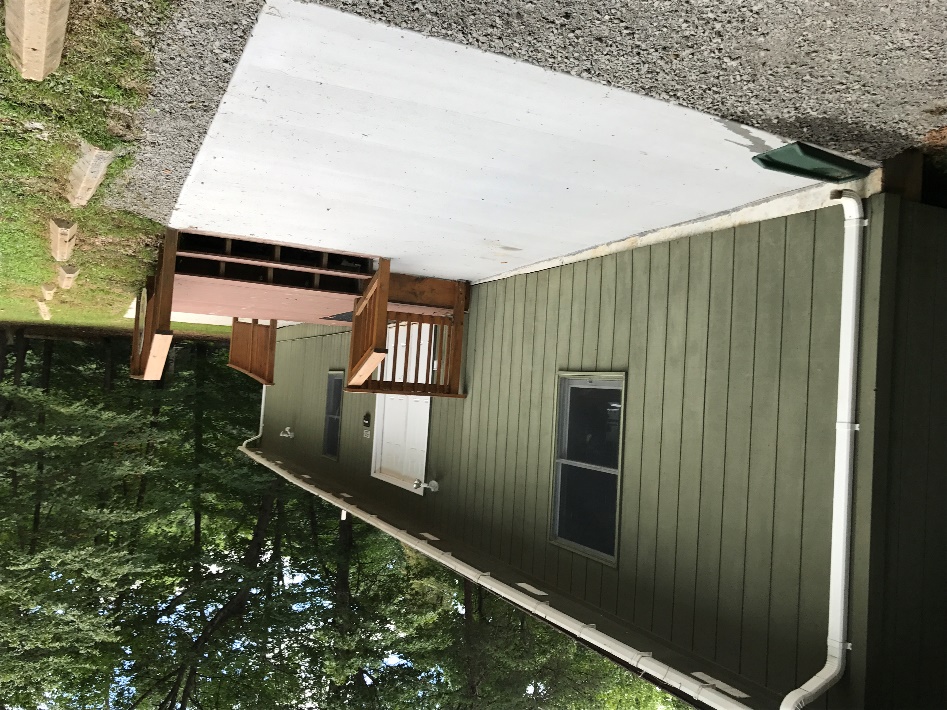 INSIDE WAS FINISHED 2002 REMODELED 2024
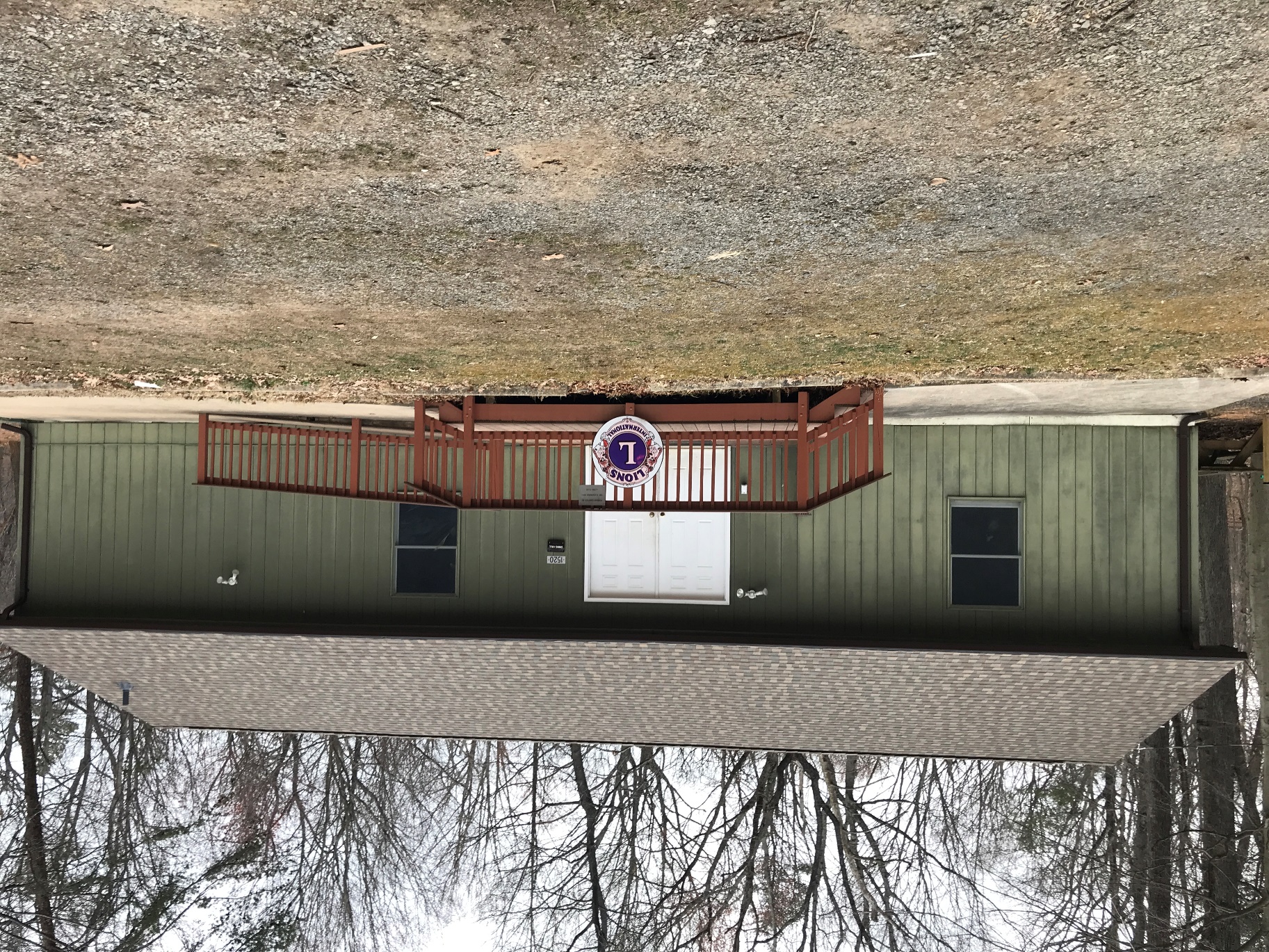 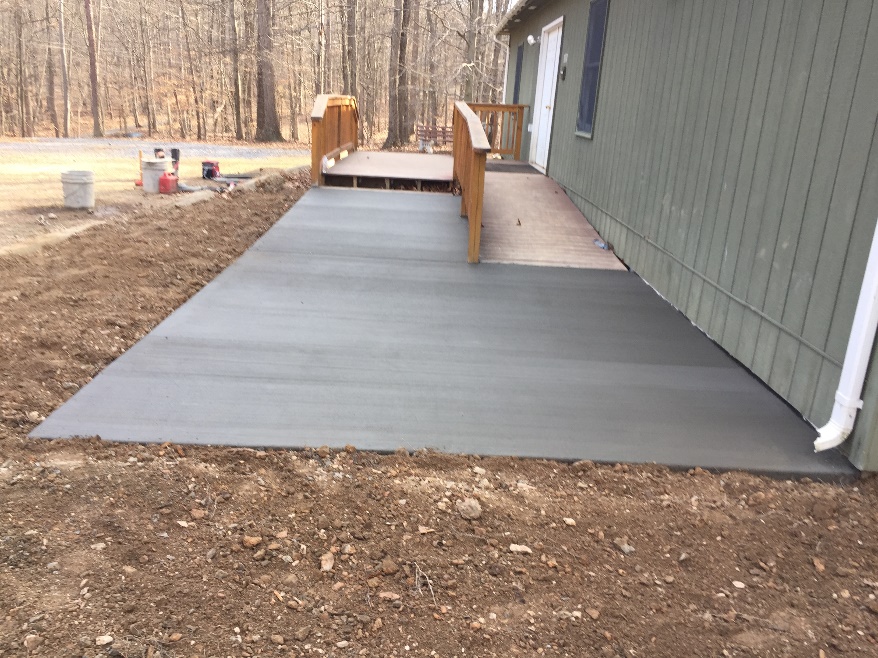 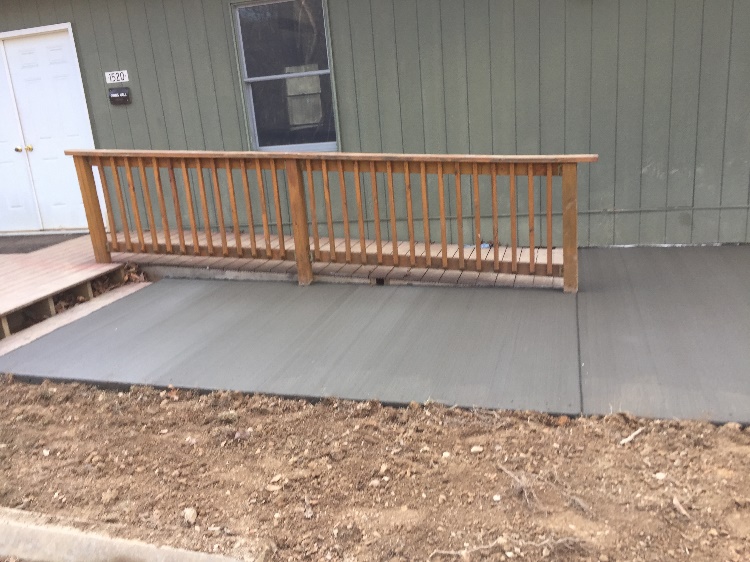 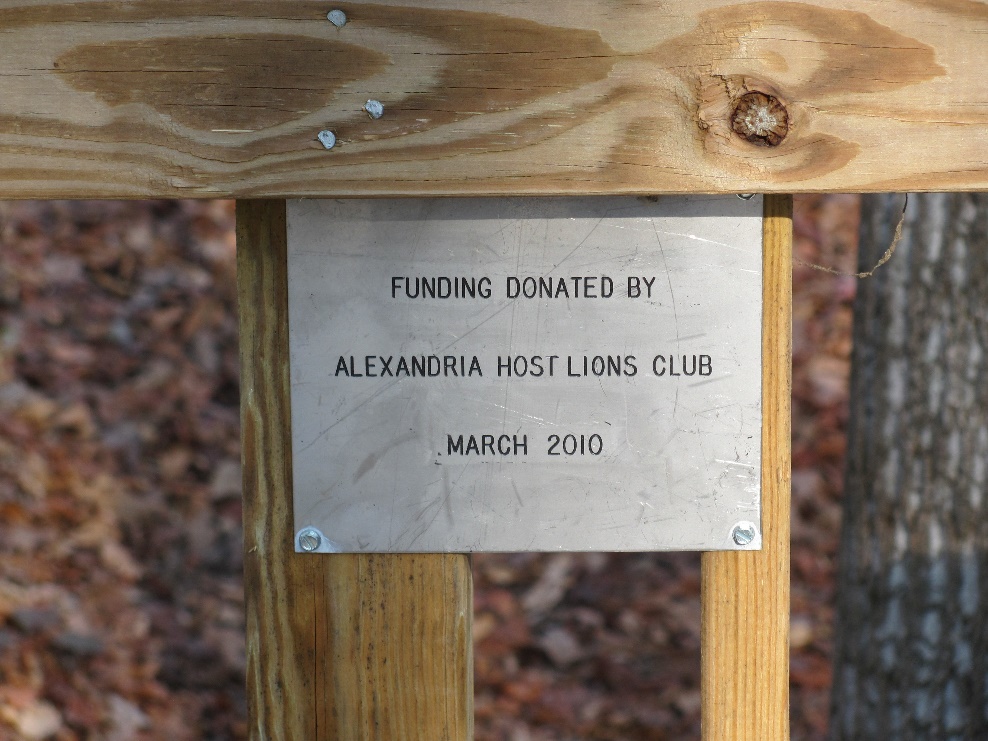 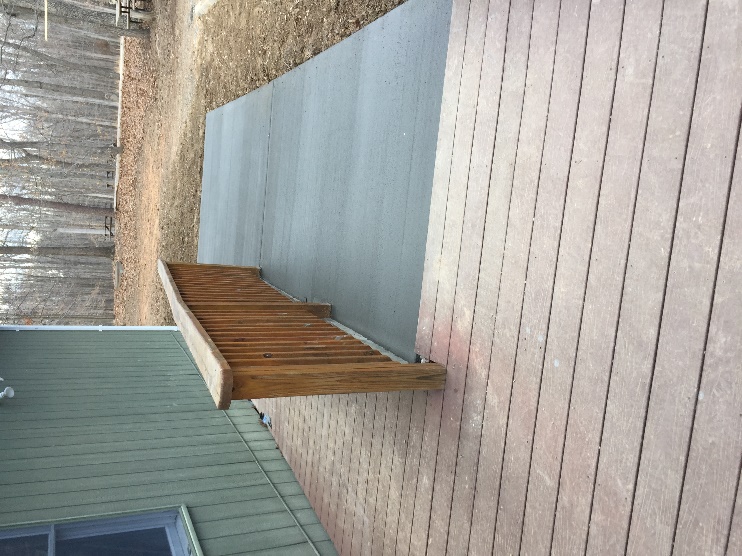 DURANT HALL
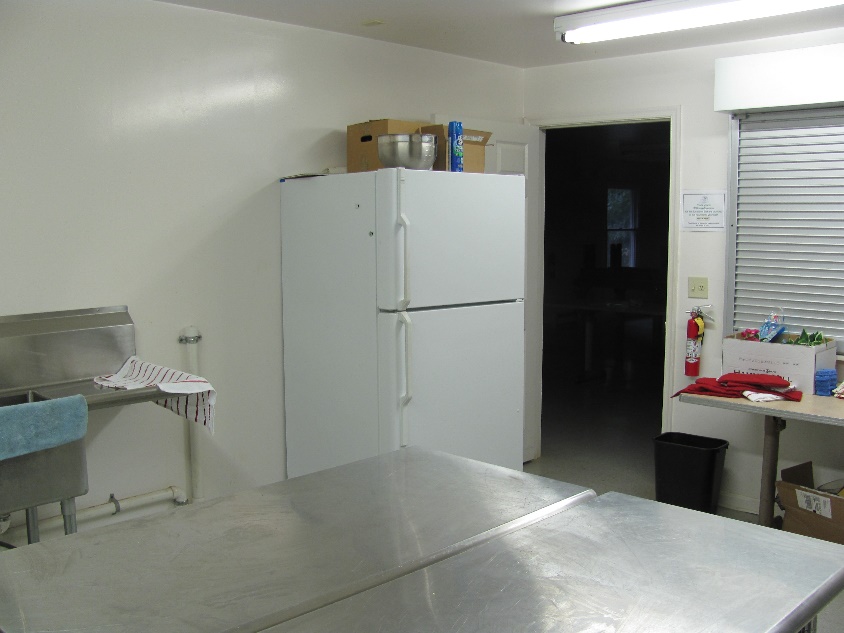 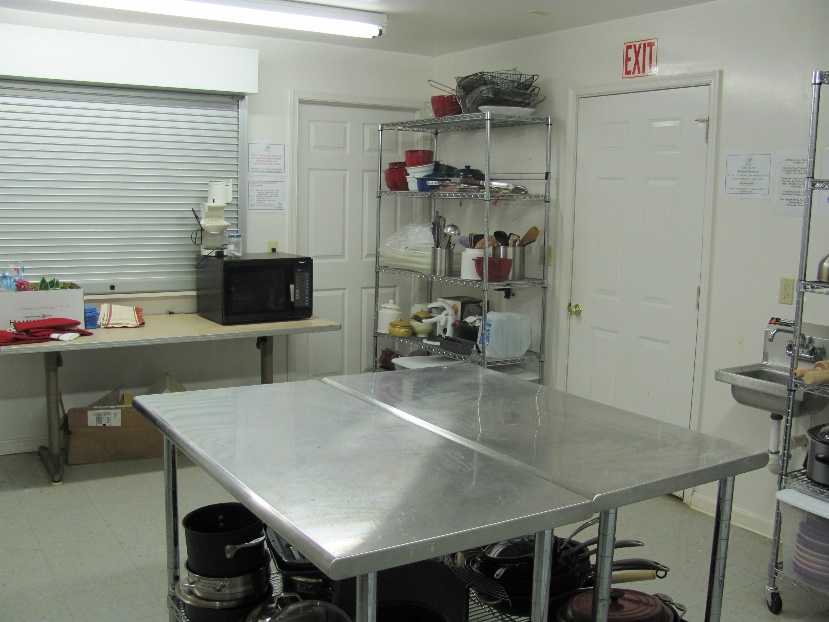 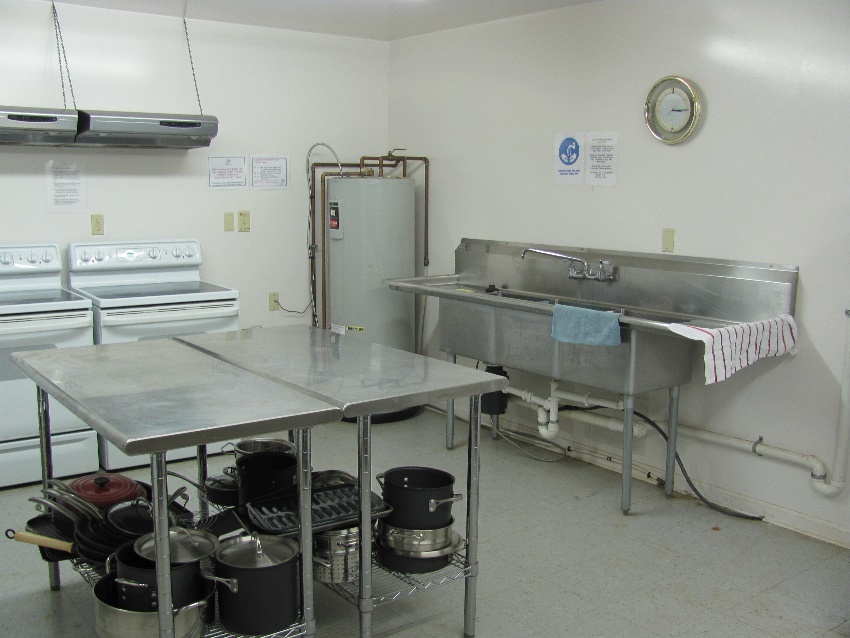 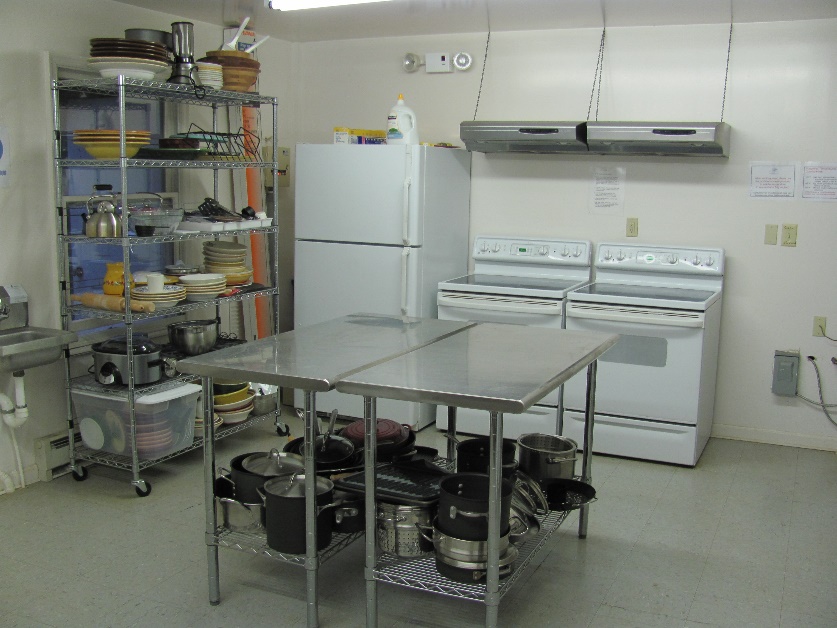 DURANT HALL FLOORING
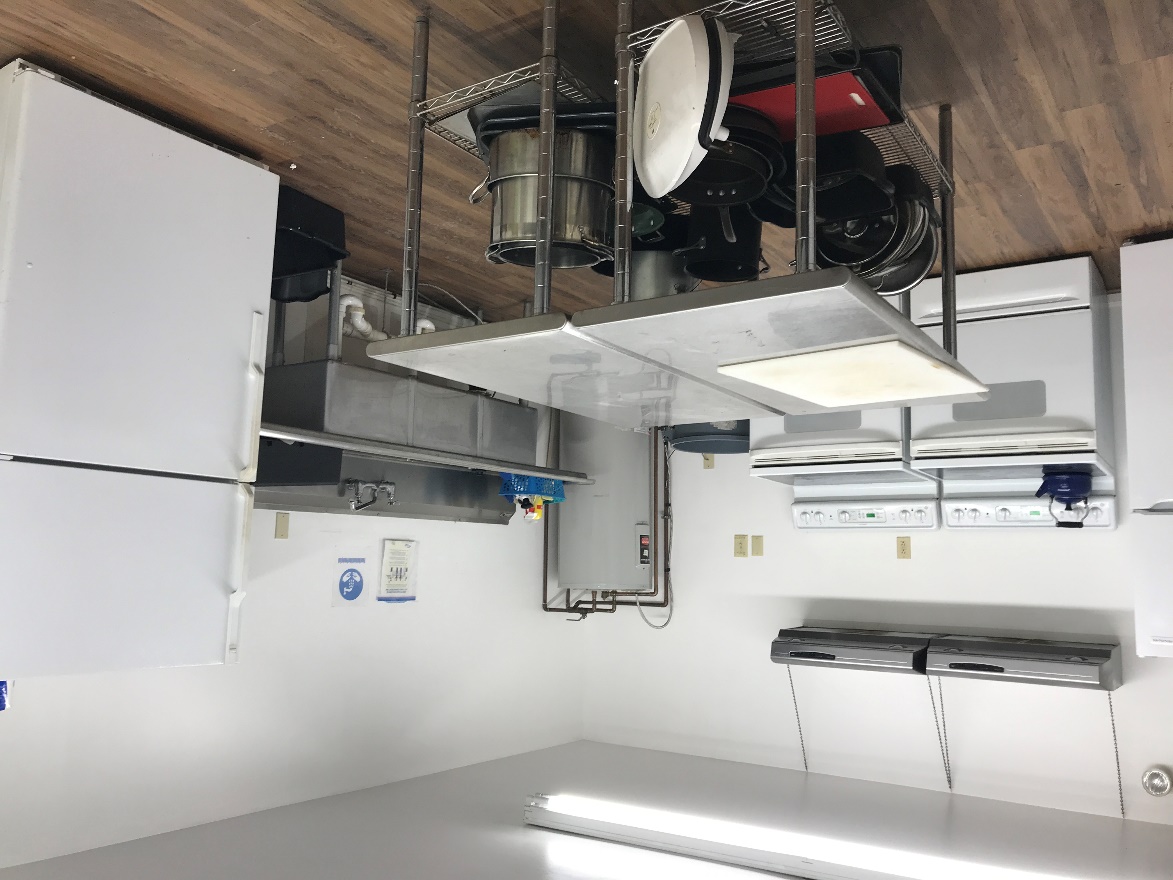 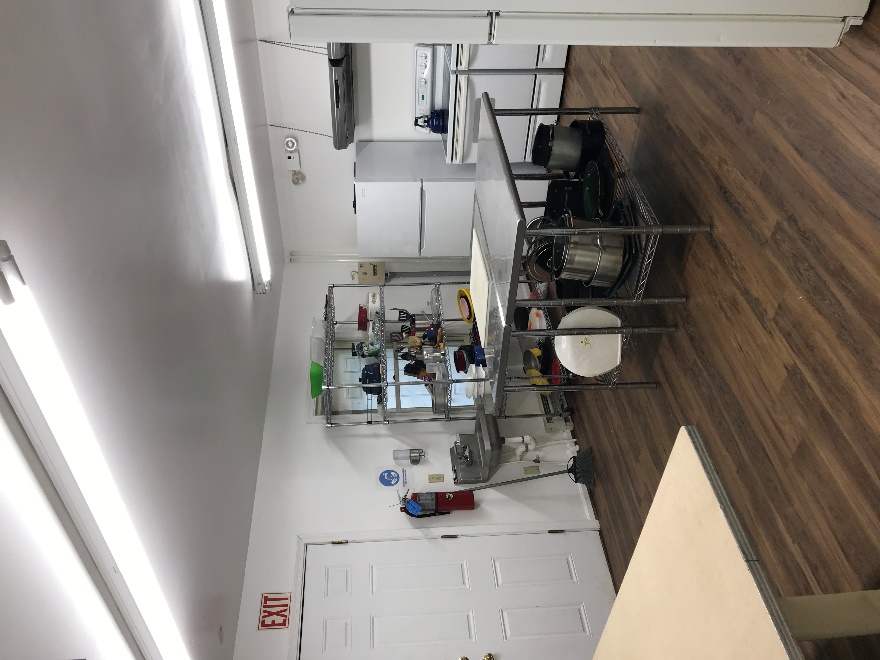 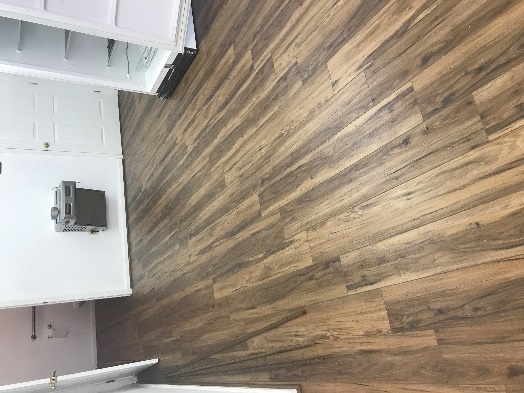 CABINSTOTAL CABIN CAPACITY 122
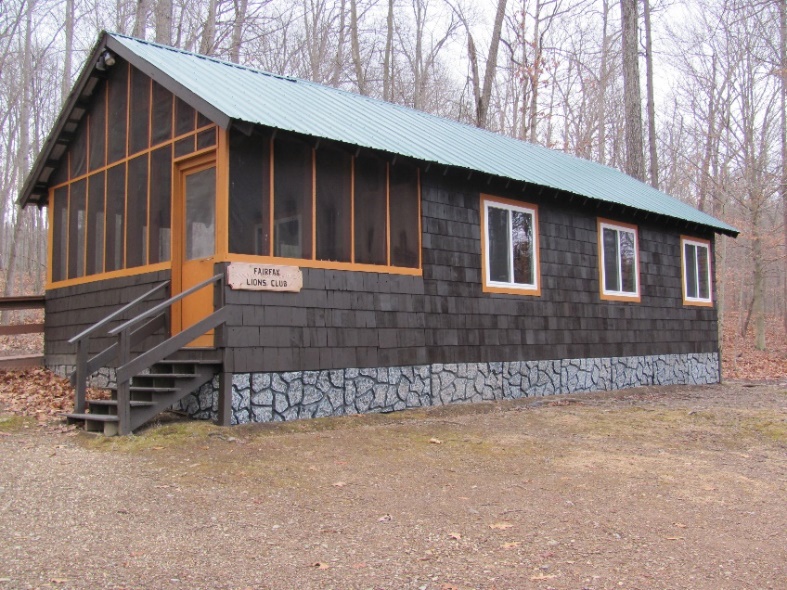 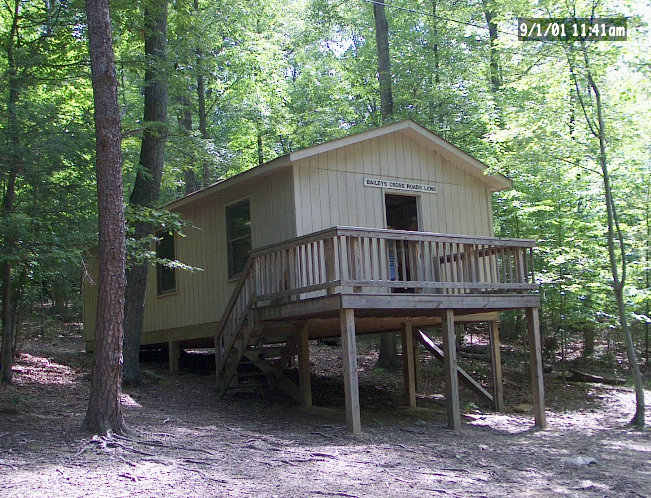 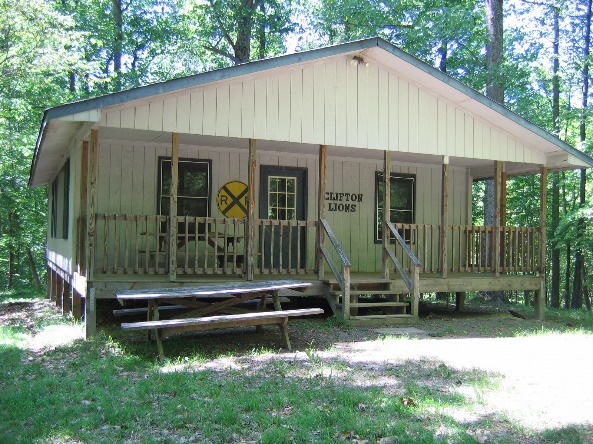 BAILEYS CROSSROADS SLEEPS 18
CLIFTON SLEEPS 22
FAIRFAX HOST SLEEPS 12
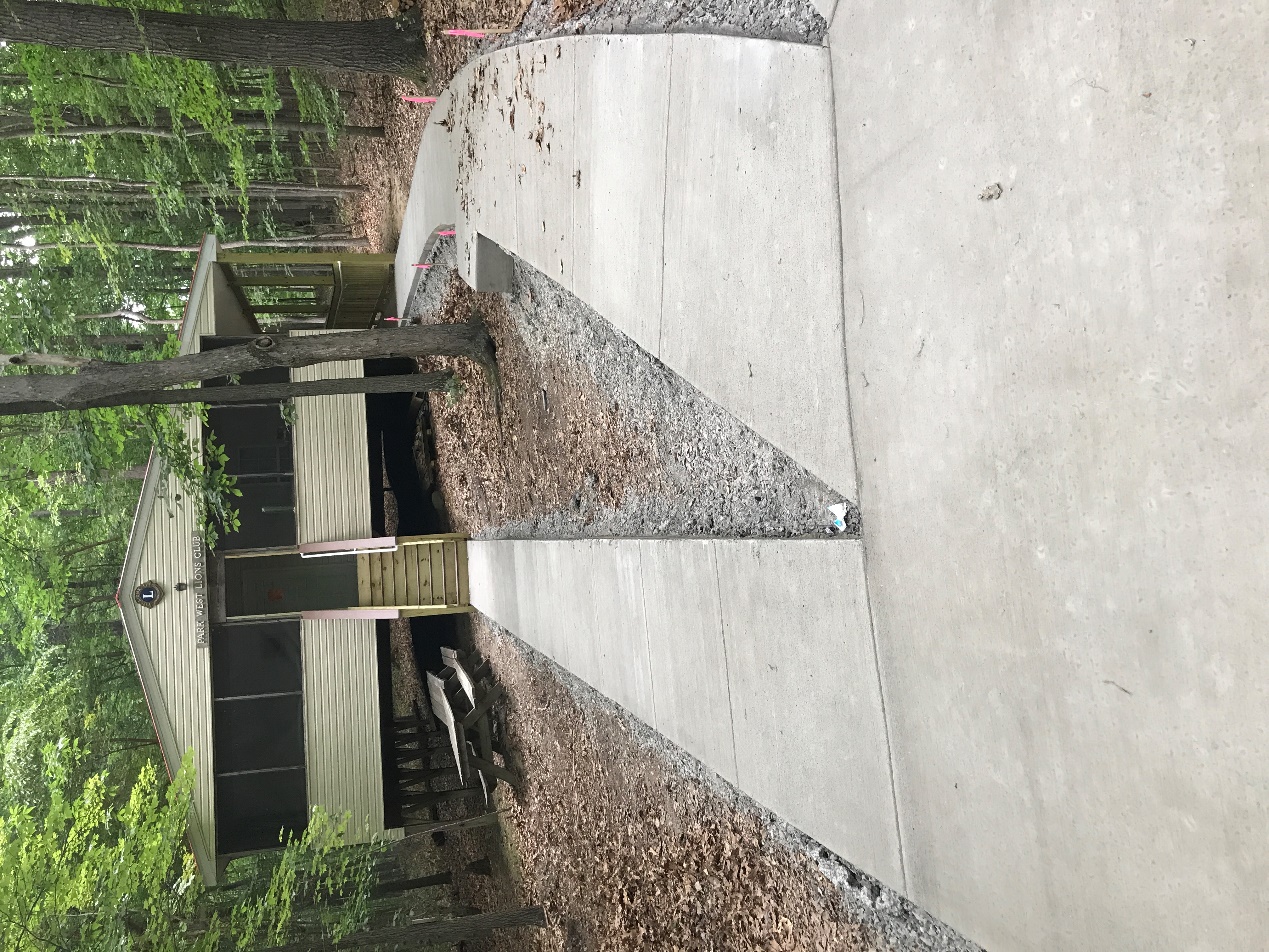 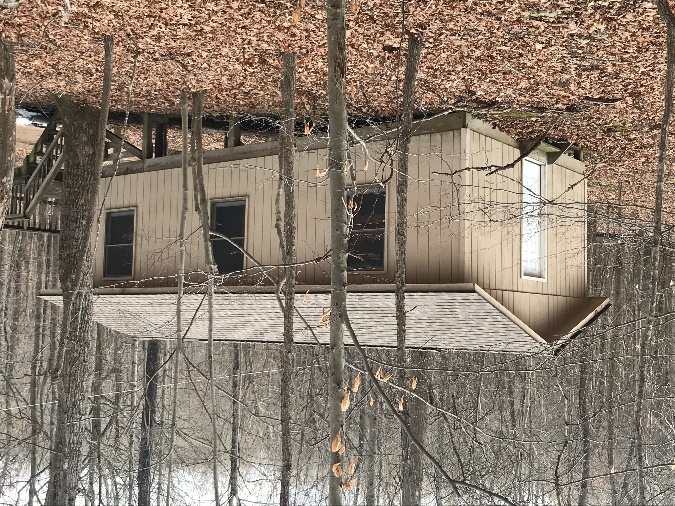 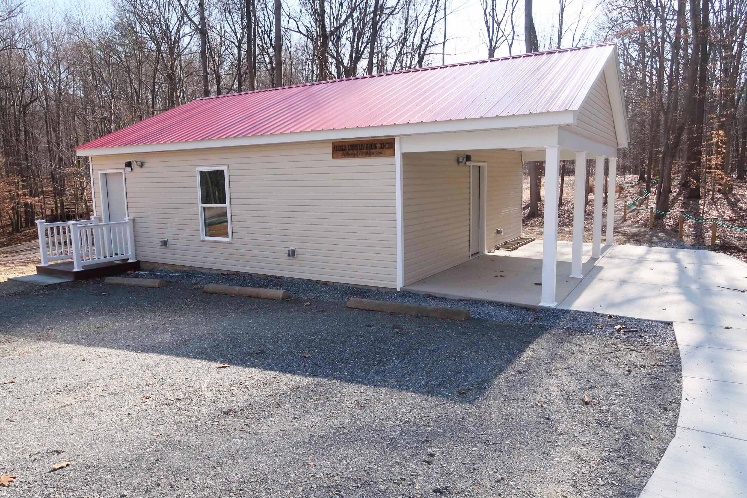 BAILEYS CROSSROADS SLEEPS 18
ARCOLA LEARNING CENTER SLEEPS 4
PARK WEST SLEEPS 20
CABINSTOTAL CABIN CAPACITY 122
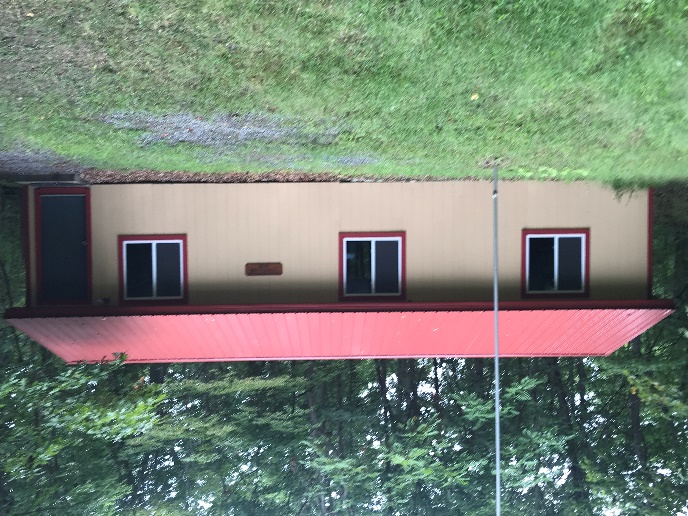 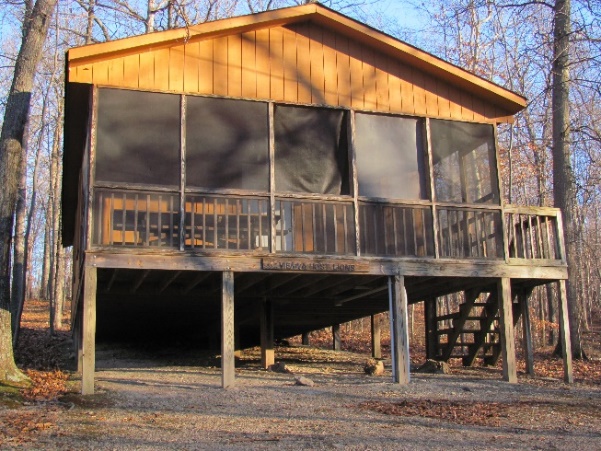 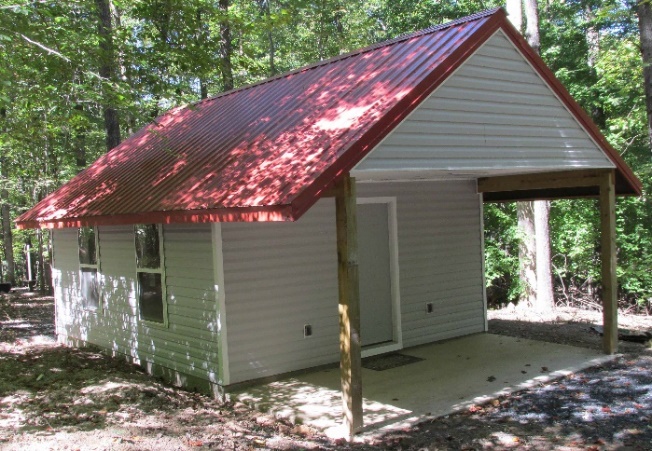 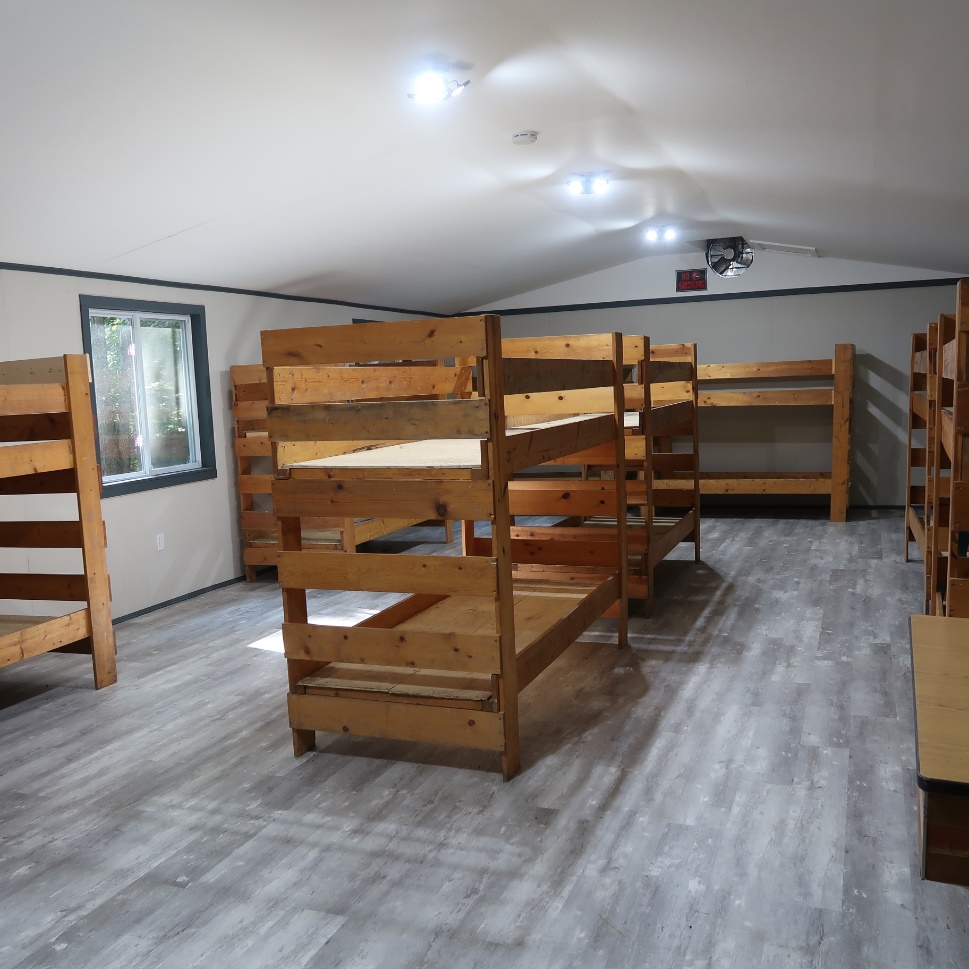 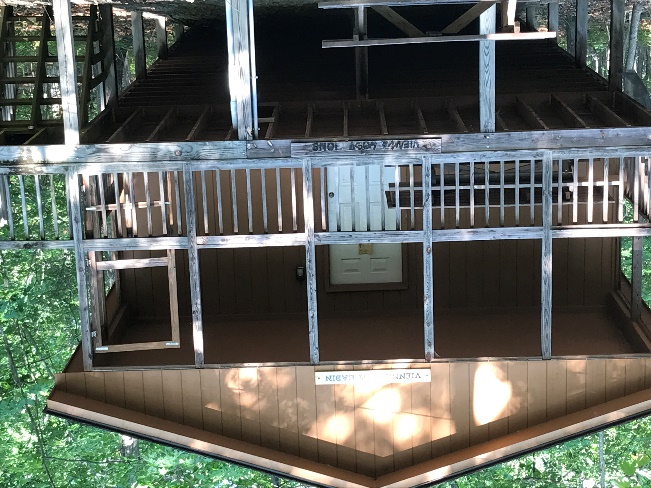 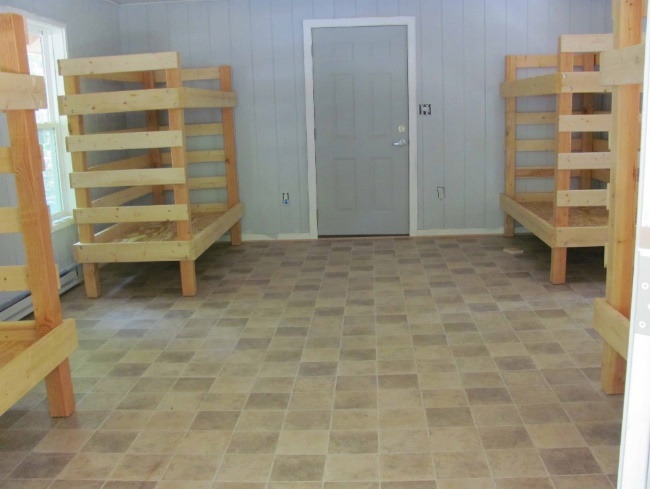 VIENNA HOST SLEEPS 18
WARRENTON SUNRISE SLEEPS 8
WOODBRIDGE SLEEPS 20
FAIRFAX HOST REMODELING
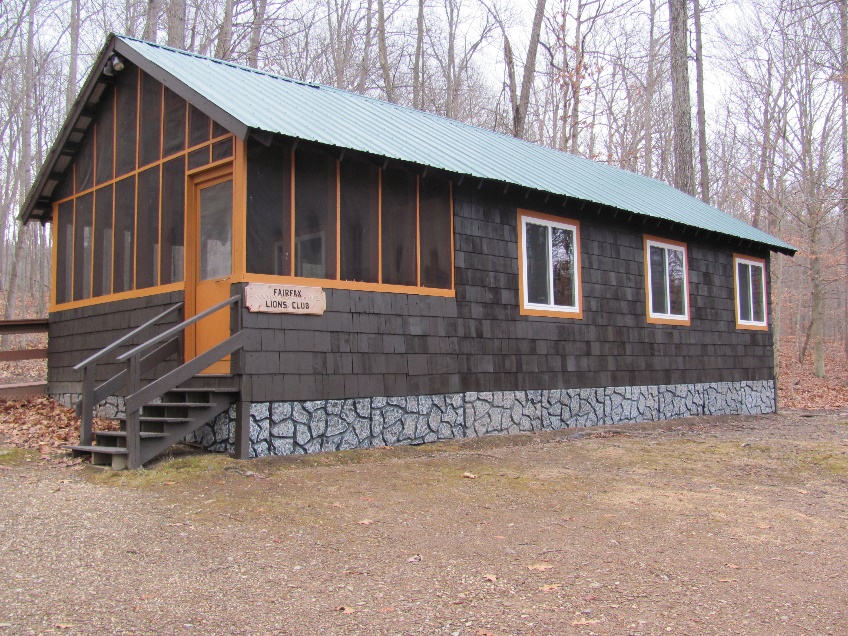 BUILT 1985
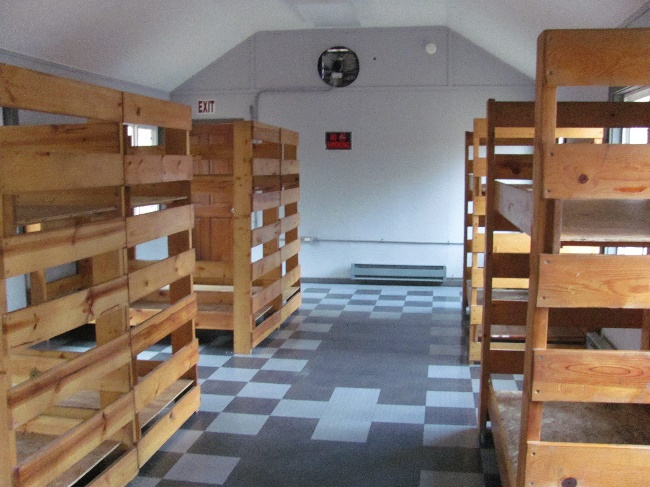 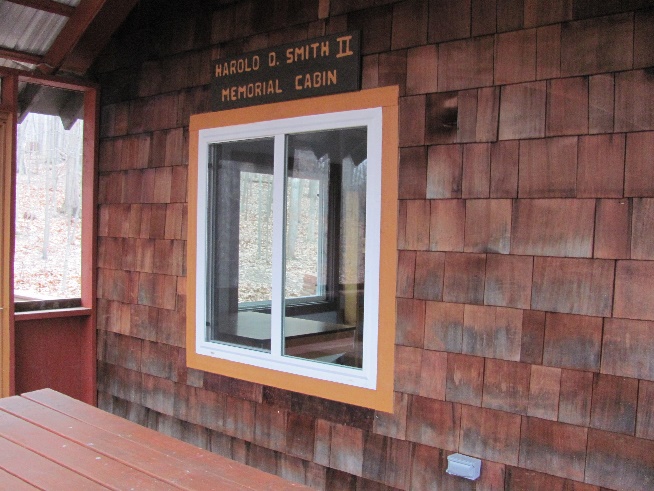 REPLACE WINDOWS
DOORS
CLOSED IN WIRING
INTERIOR FINISHING 
REMOVE STOVE SMOKESTACK
GREAT JOB FAIRFAX HOST!!!!
REMODELED 2019
FAIRFAX  & PARKWEST ADA RAMP
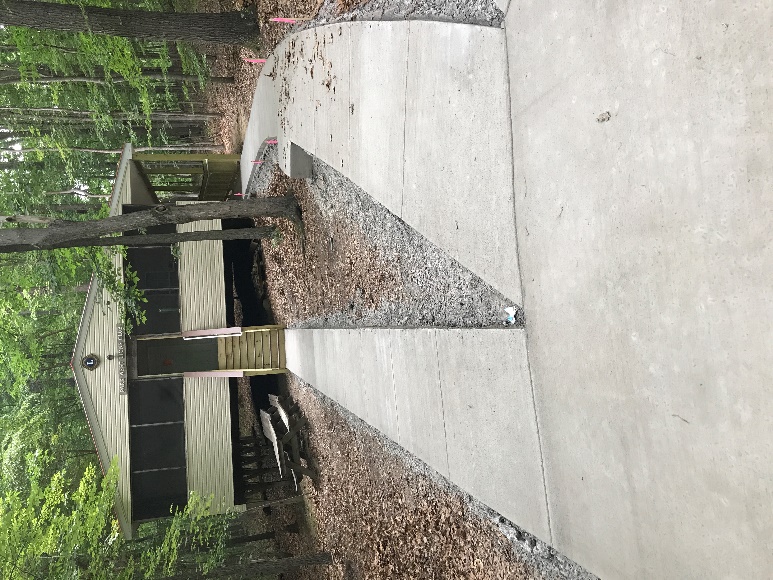 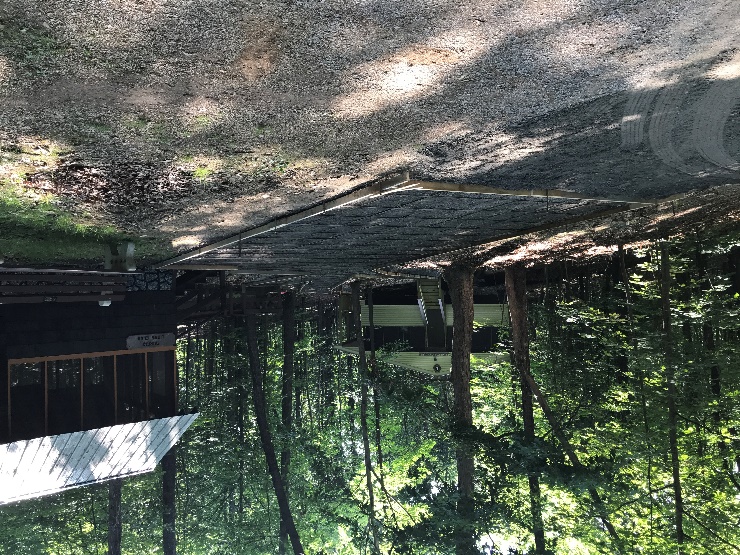 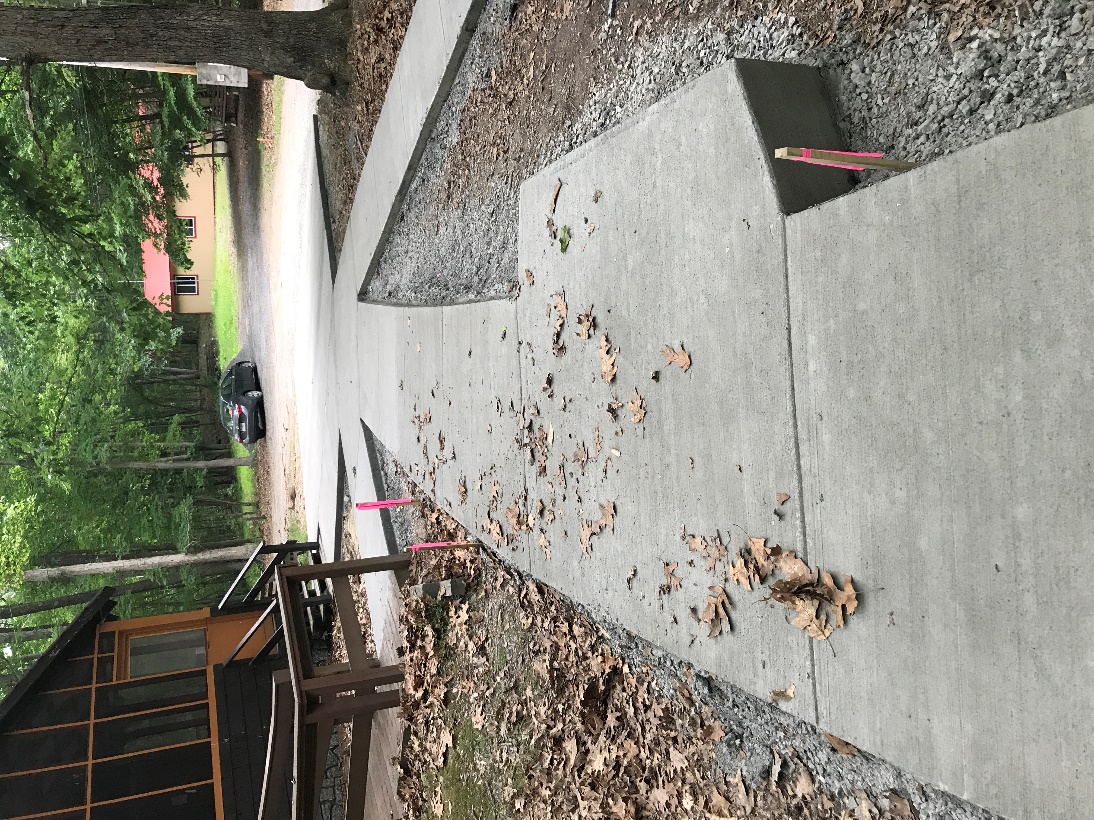 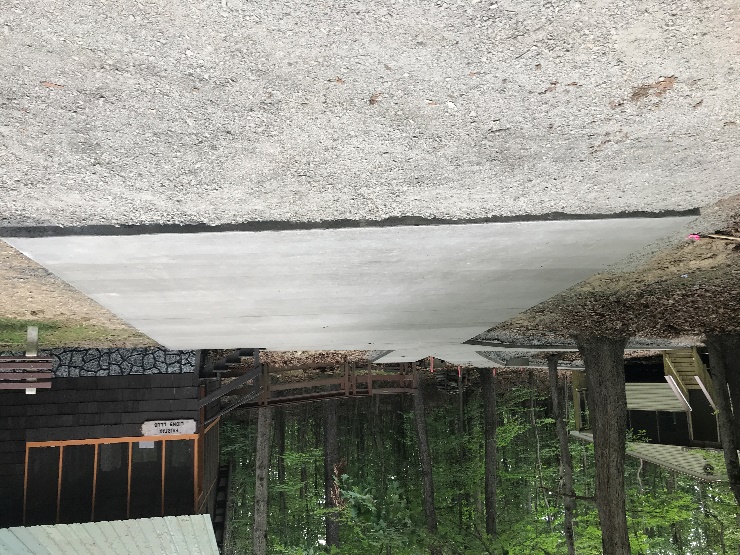 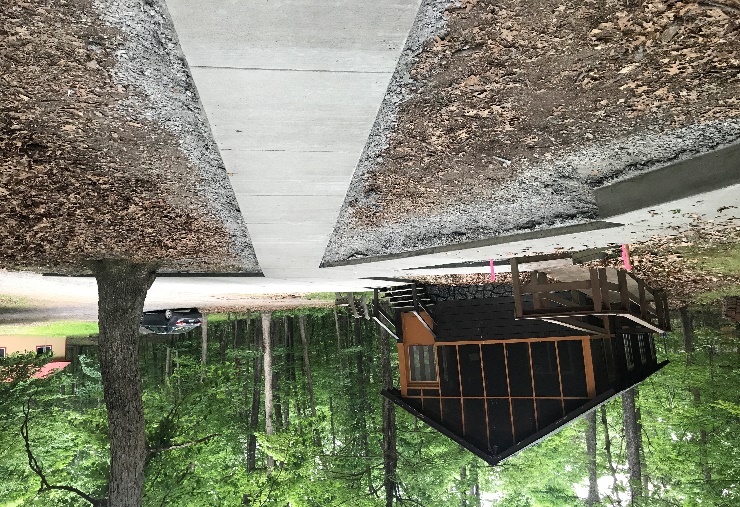 PARK WEST CABIN
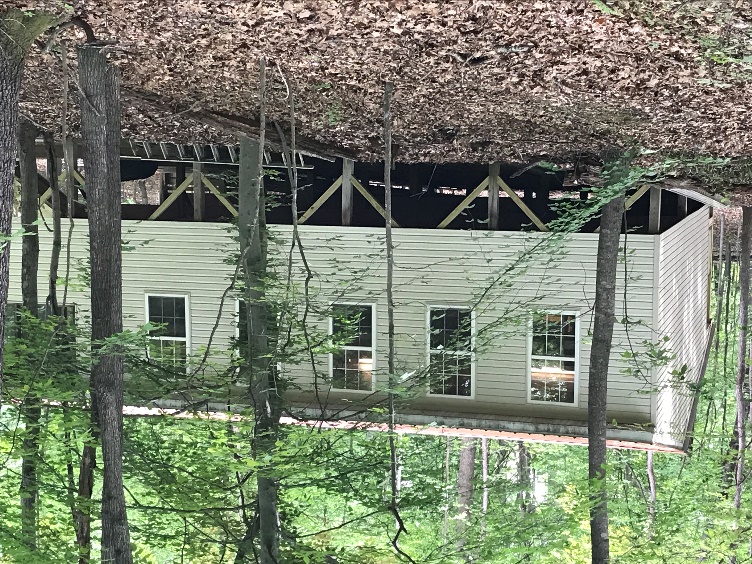 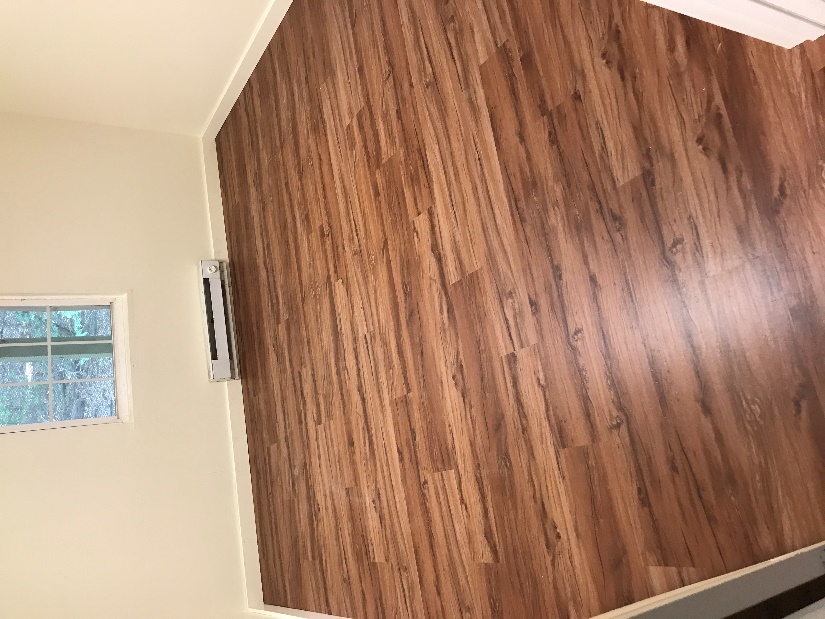 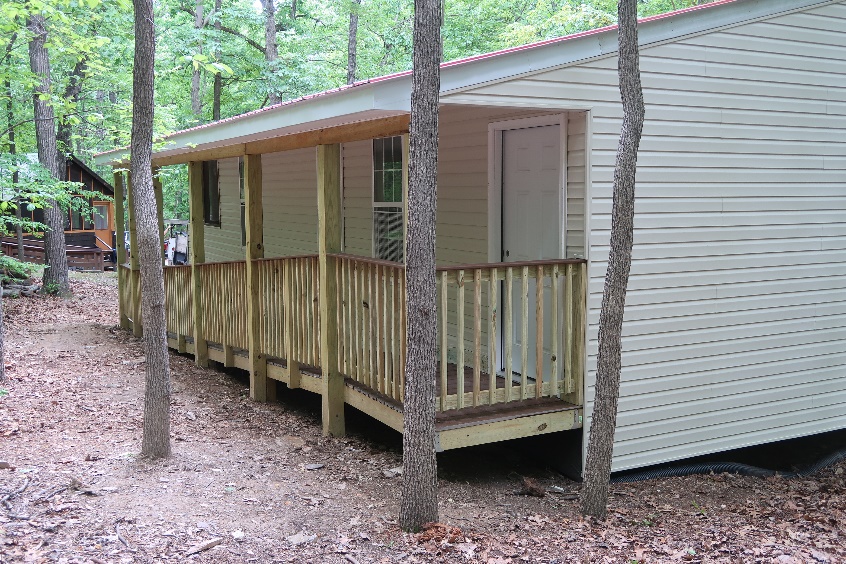 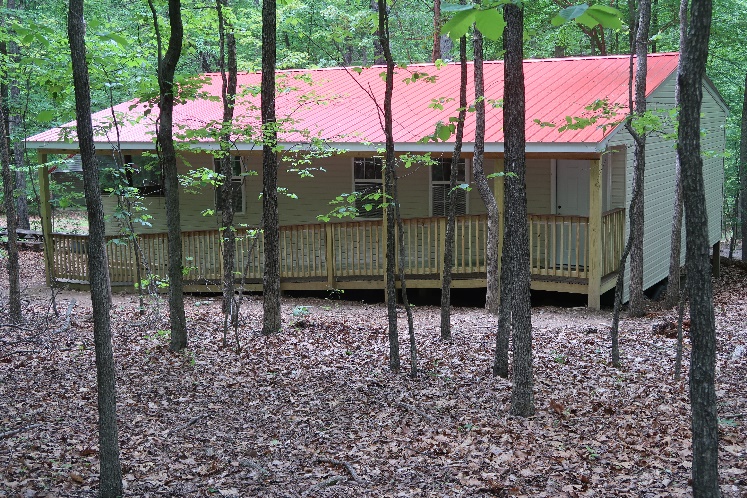 BUILT 2007 
REMODELED 2024
WARRENTON SUNRISE CABIN
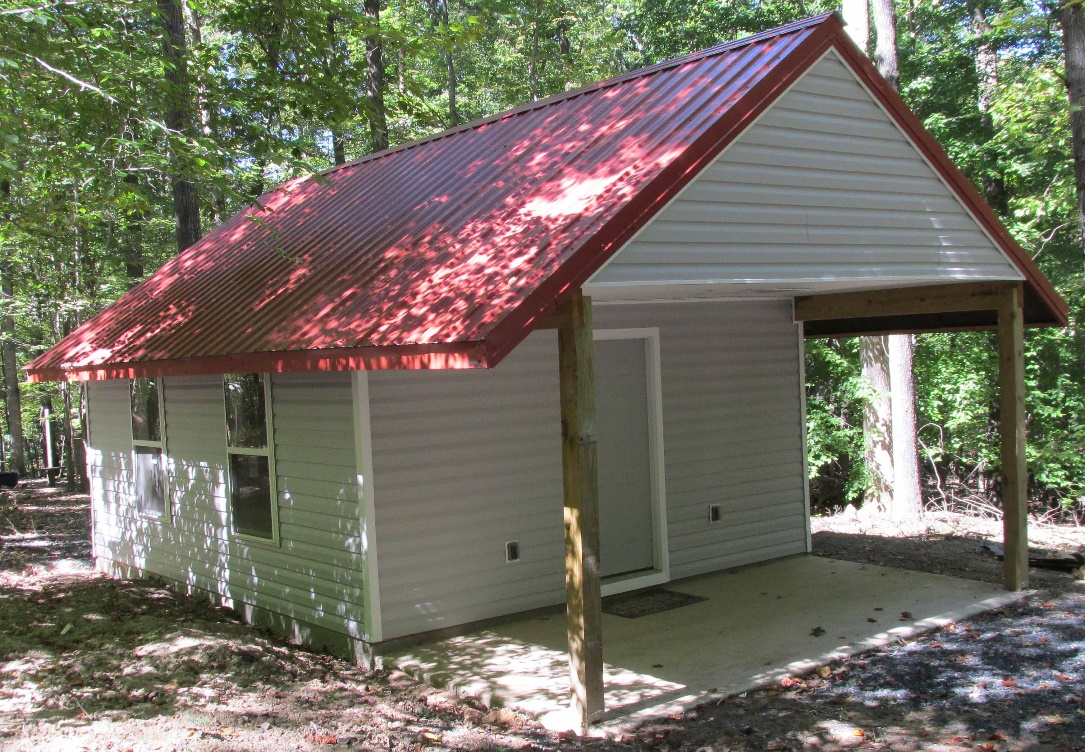 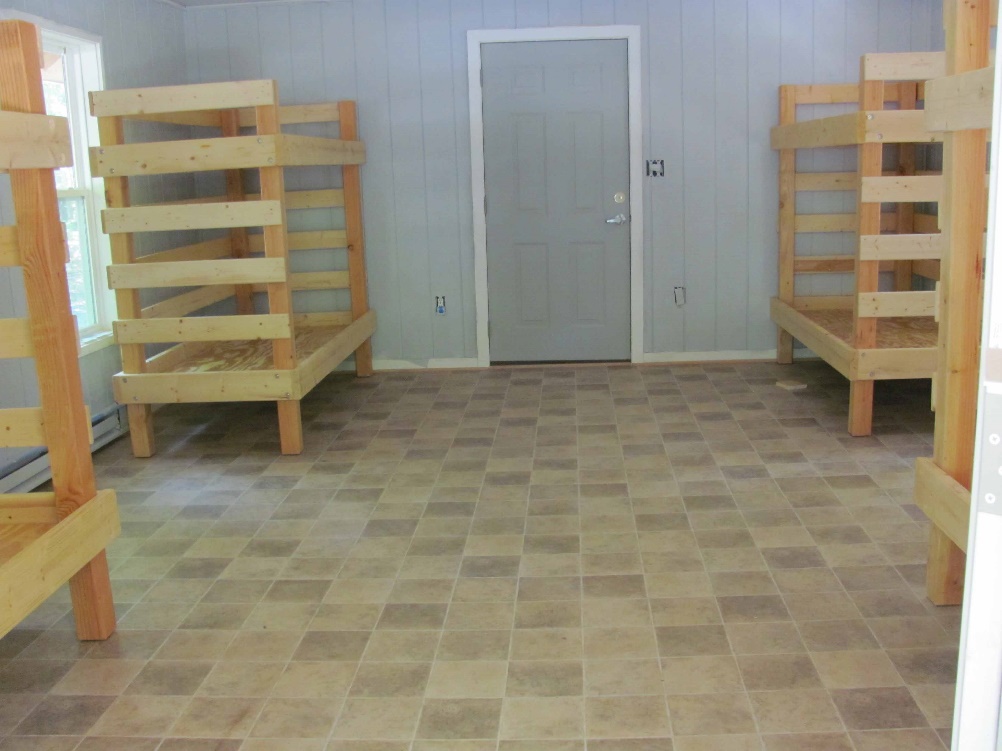 WARRENTON SUNRISE
BUILT 2013
WOODBRIDGE REMODELING
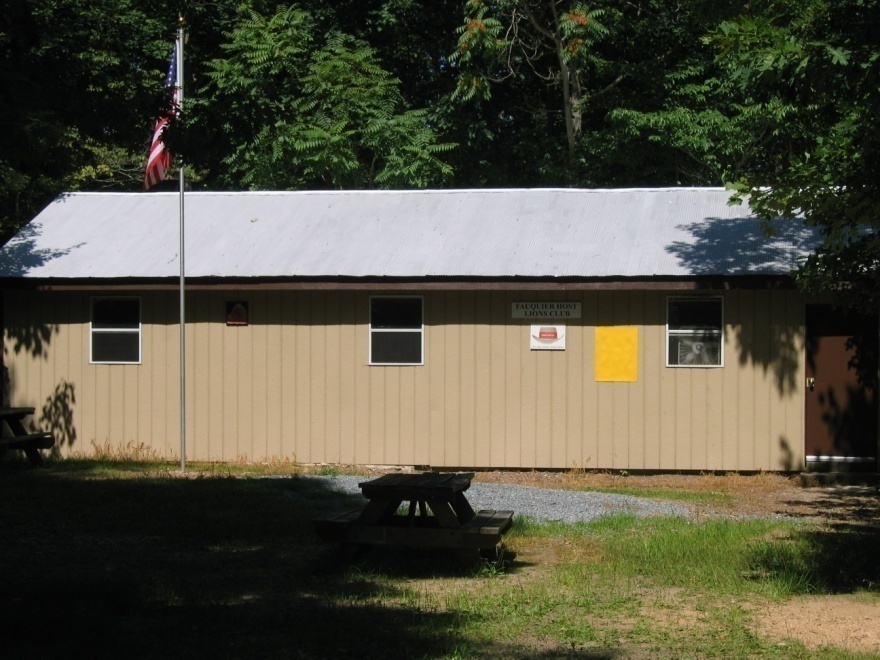 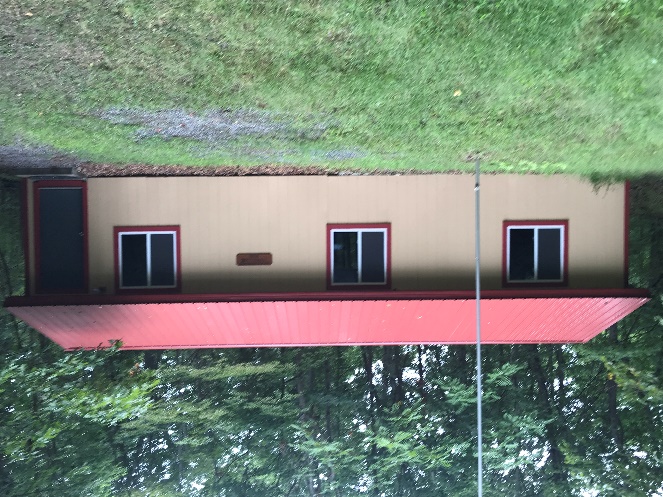 REPLACE WINDOWS
DOORS
CLOSED IN WIRING
INTERIOR FINISHING 
GREAT JOB WOODBRIDGE!!!!
BUILT 1996
REMODELED 2023
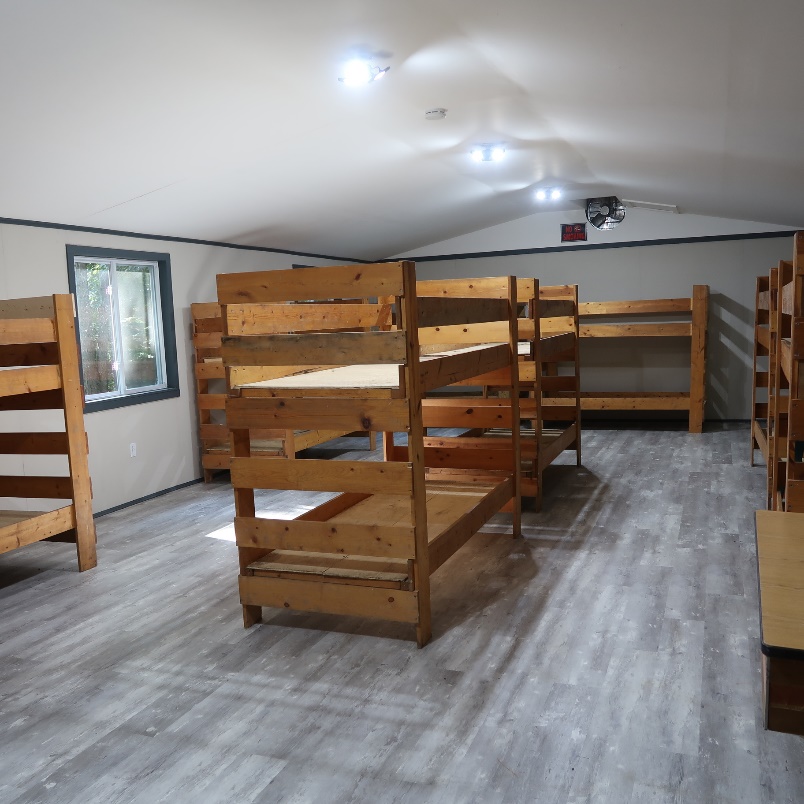 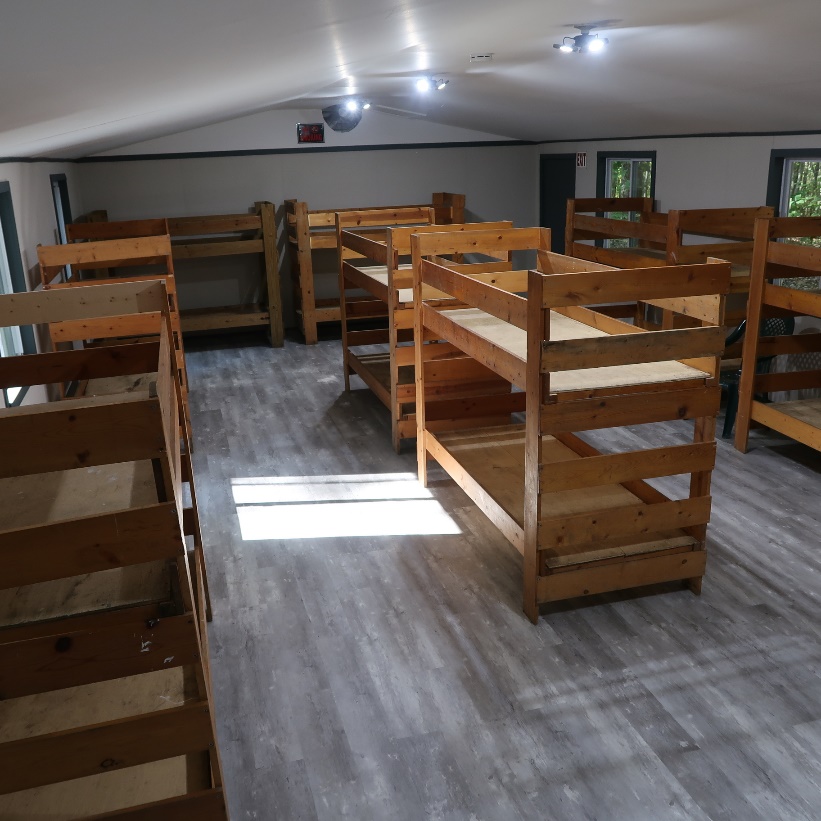 NVLYC USAGE BY FISCAL YEAR
BOY SCOUTS EAGLE PROJECT
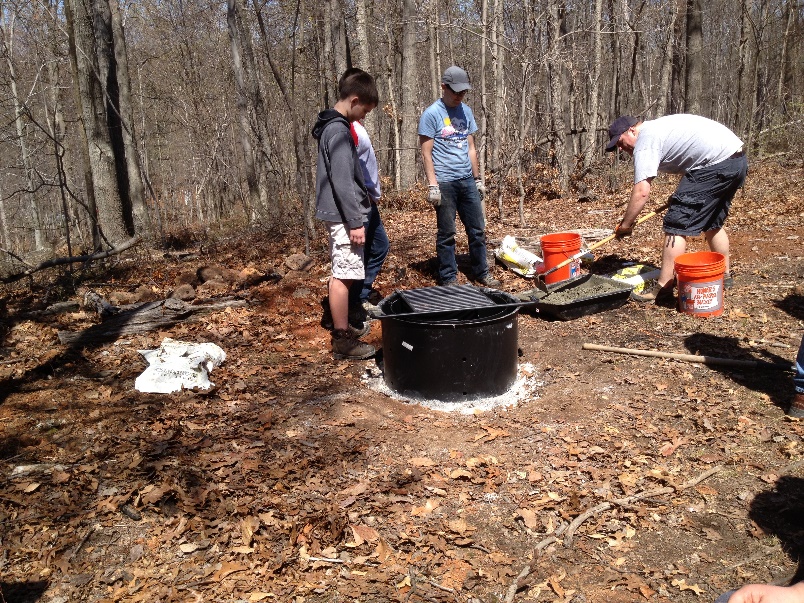 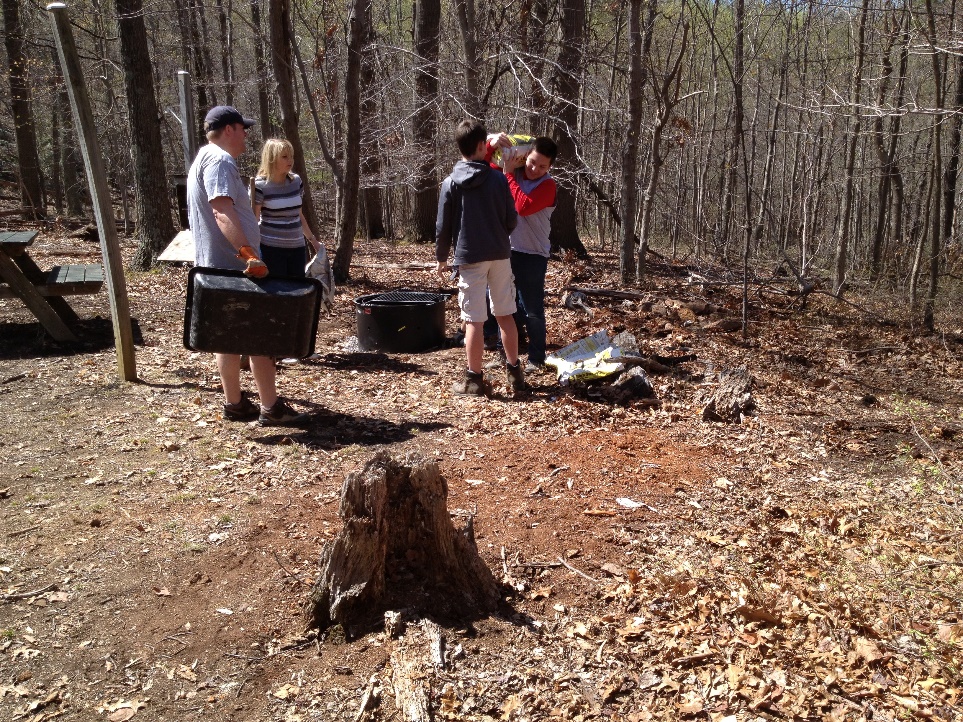 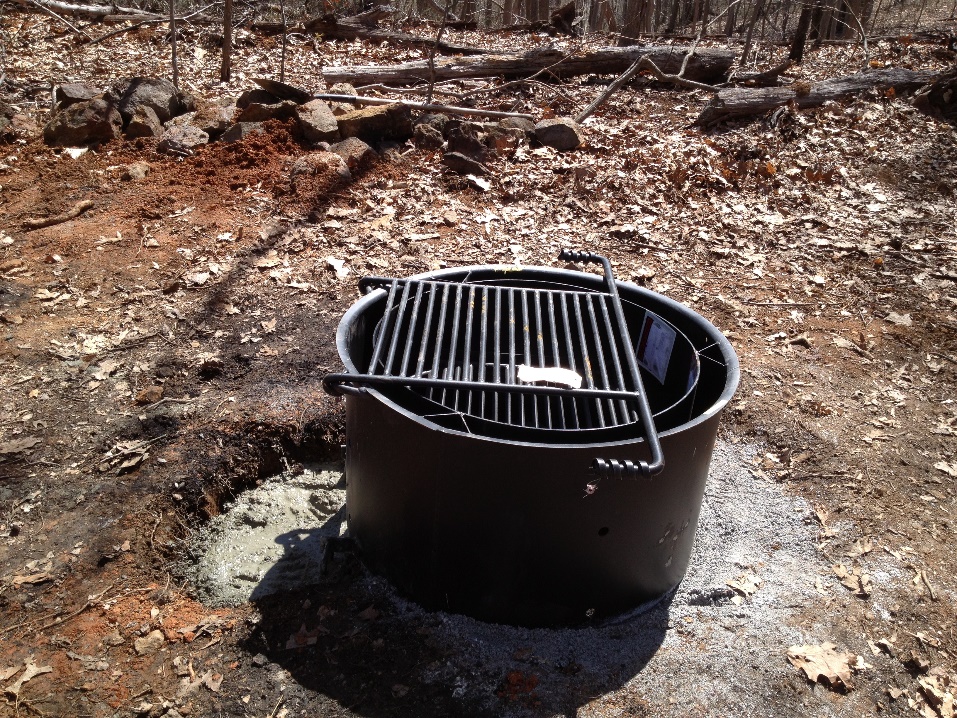 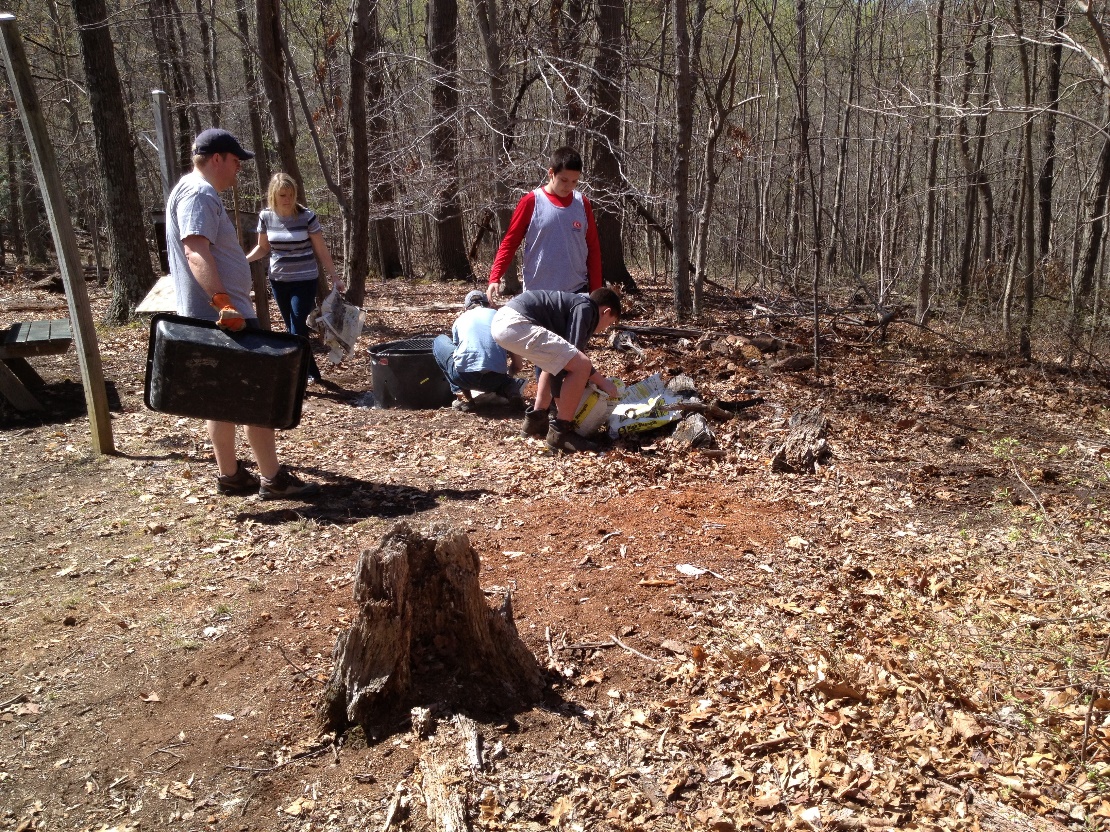 EXPENSES
OPERATION OF THE CAMP PER YEAR IS $45,000-$50,000/YEAR
REAL ESTATE TAXES
INSURANCE
DAILY MAINTENANCE
ROADS
UTILITIES
ELECTRICAL BILLS
TELEPHONE
WATER TESTING
FINANCES
INCOME
RENTALS
FEES $8.00/CAMPER/NIGHT
DURANT HALL (INCLUDED)
SECURITY DEPOSITES
CAMP $100.00
APPLIED TO CAMP RENTAL
DONATIONS/INCOME
CAMPERS
LIONS CLUBS
INDIVIDUALS
FUND RAISING
OPPORTUNITIES
WORK PROJECTS
APRIL 26, 2025
EARTH DAY
 APRIL 26, 2025
OPEN HOUSE
APRIL 26, 2025
NVLYC INFORMATION
A CORPORTATION/FOUNDATION CHARTER IN THE COMMONWEALTH OF VIRGINIA
GOVERNED BY A BOARD OF DIRECTORS
501 C(3) TAX EXEMPT
QUESTIONS
MY TIME IS UP AND I THANK YOU FOR YOURS!!
STOP!!!!